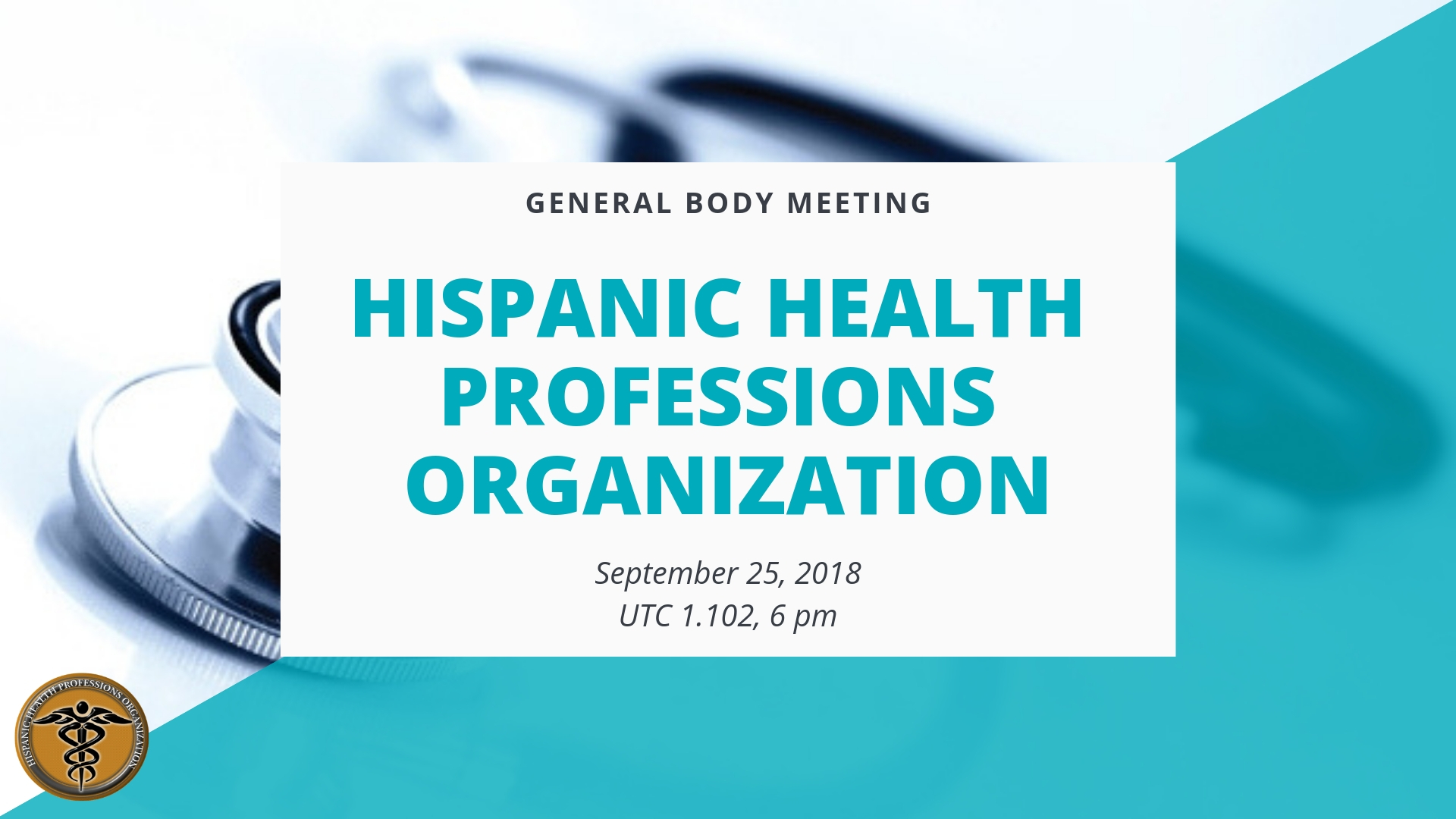 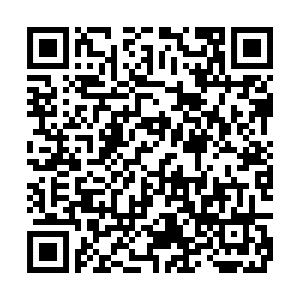 SIGN IN HERE:
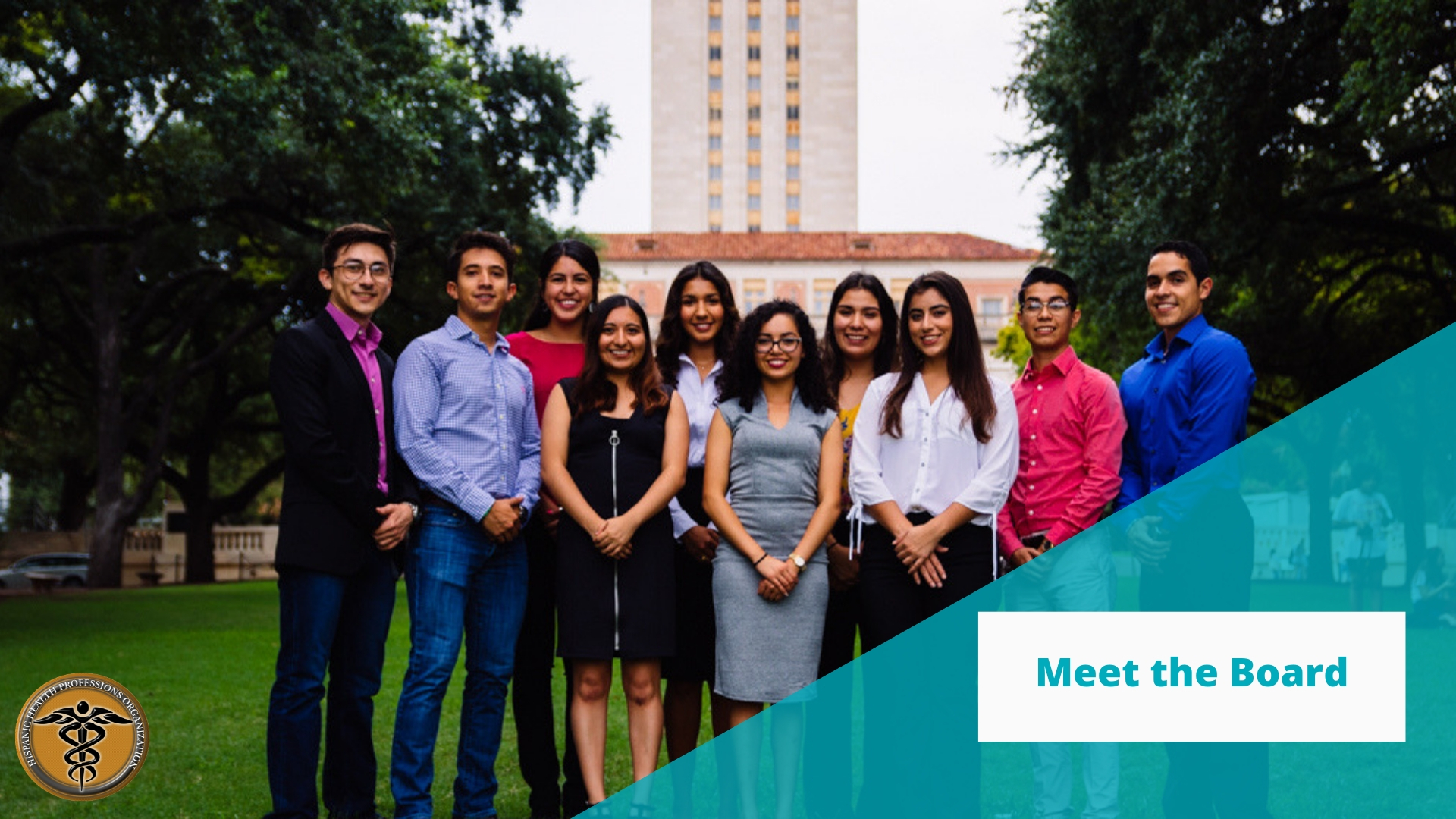 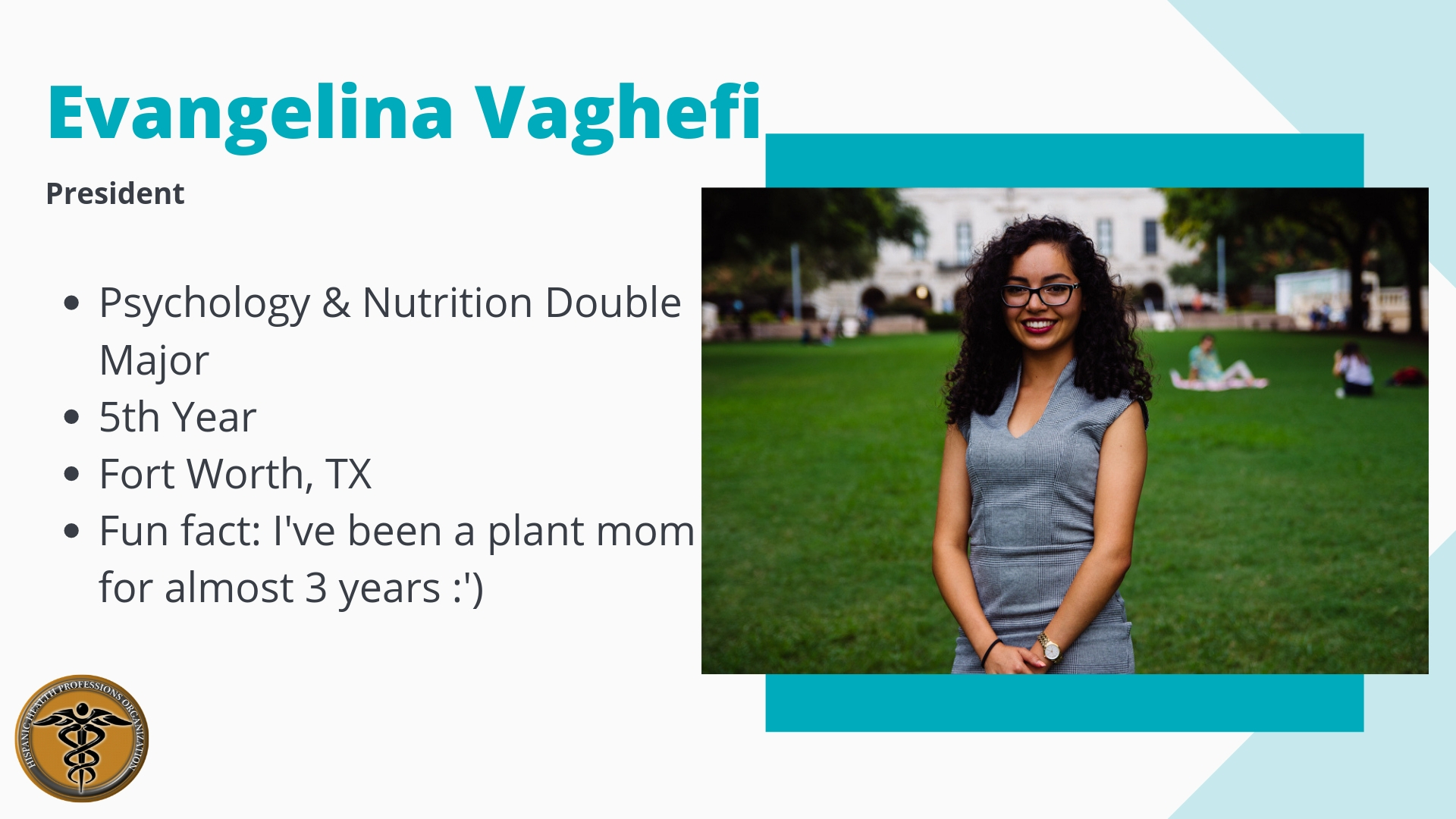 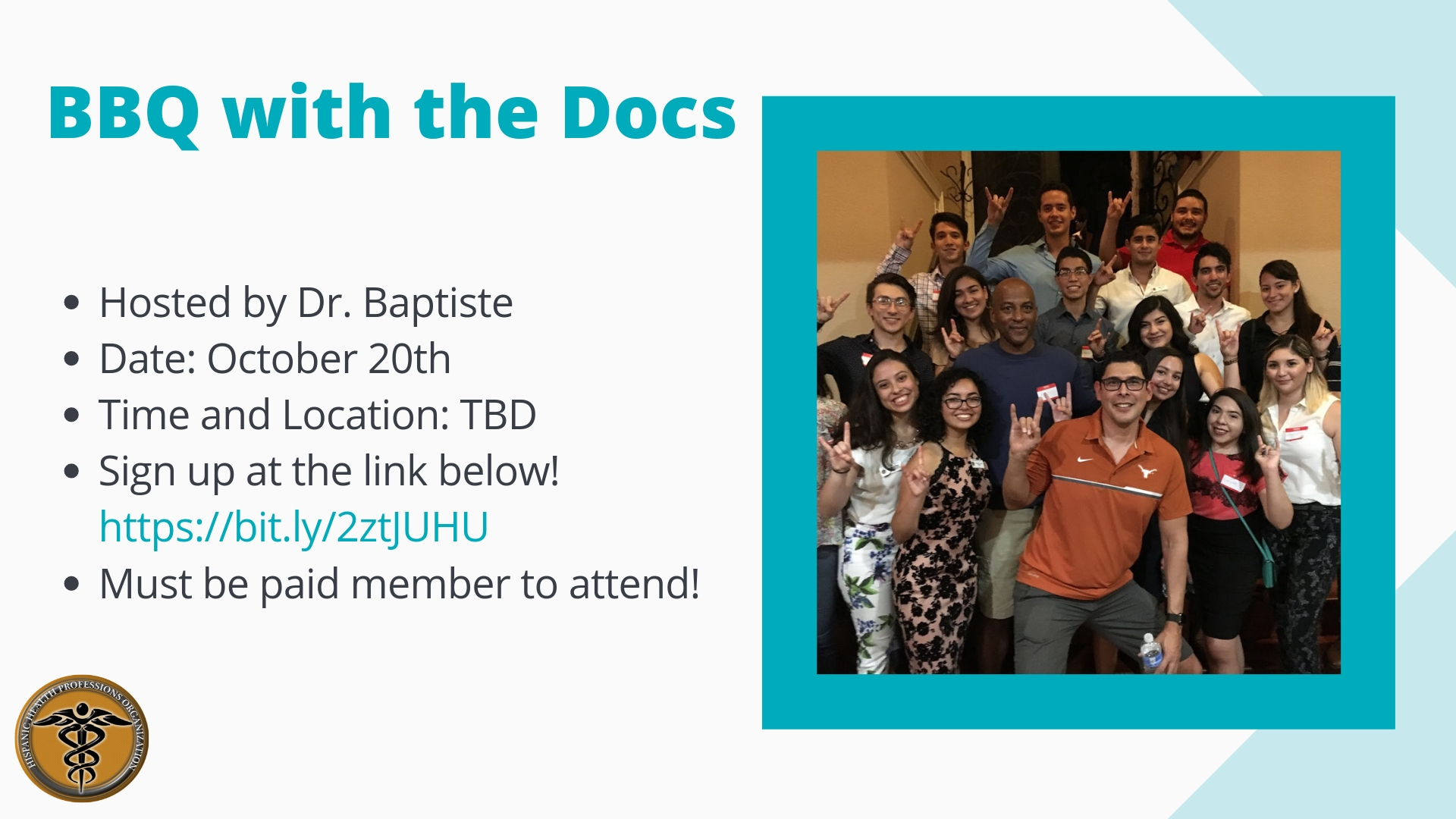 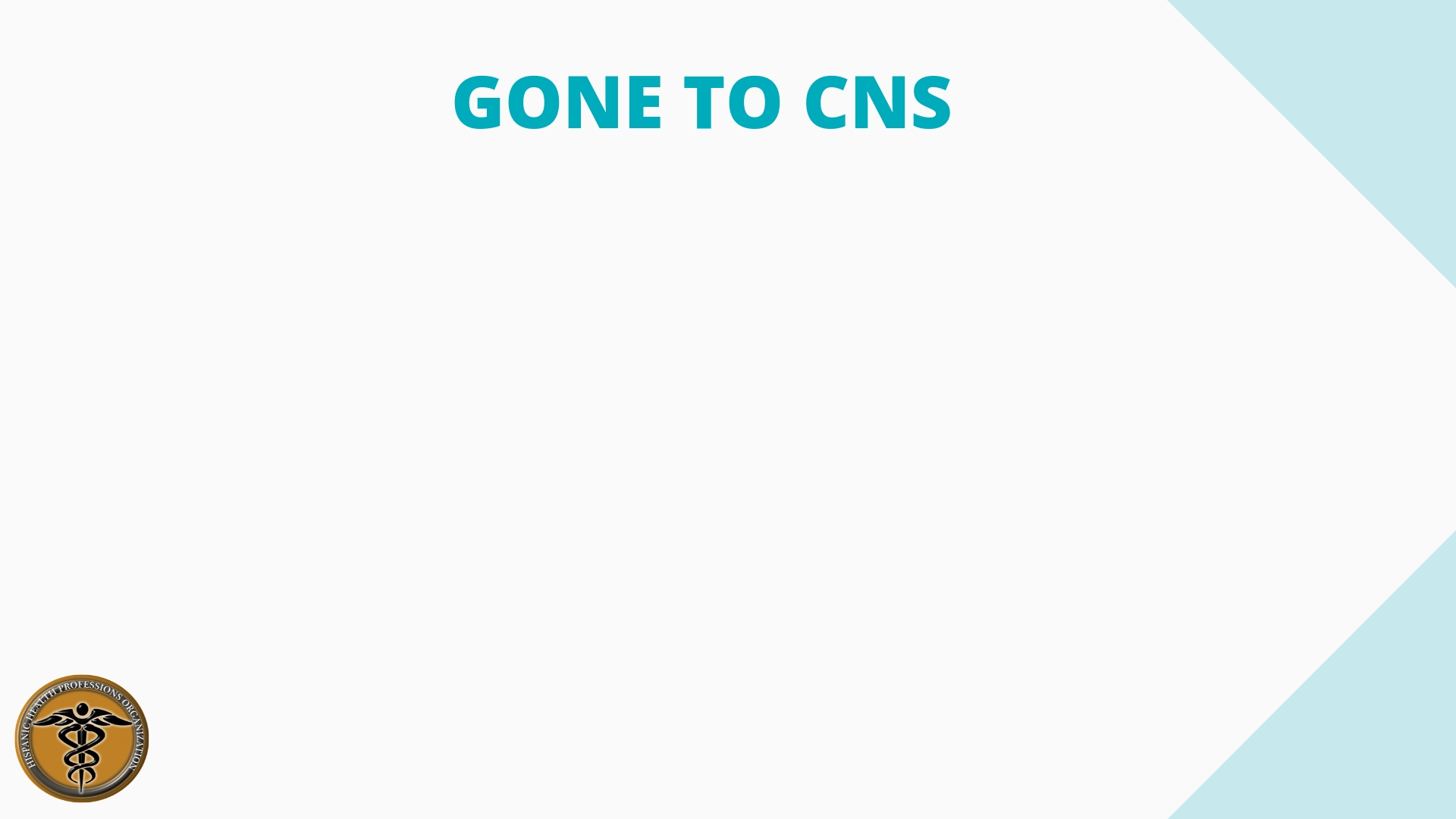 We will be tabling at Gone to CNS on Monday, October 15th from 6-8 PM!

Gone to CNS is an opportunity to learn about the organizations that operate under the College of Natural Sciences and all the resources they provide. 

We are looking for a handful of members to help out! 
If interested fill out the form below:

 https://docs.google.com/forms/d/1ouKN2let-xxbp8V71y-urRexzQVEkqRS8MZeY13cTwI/edit
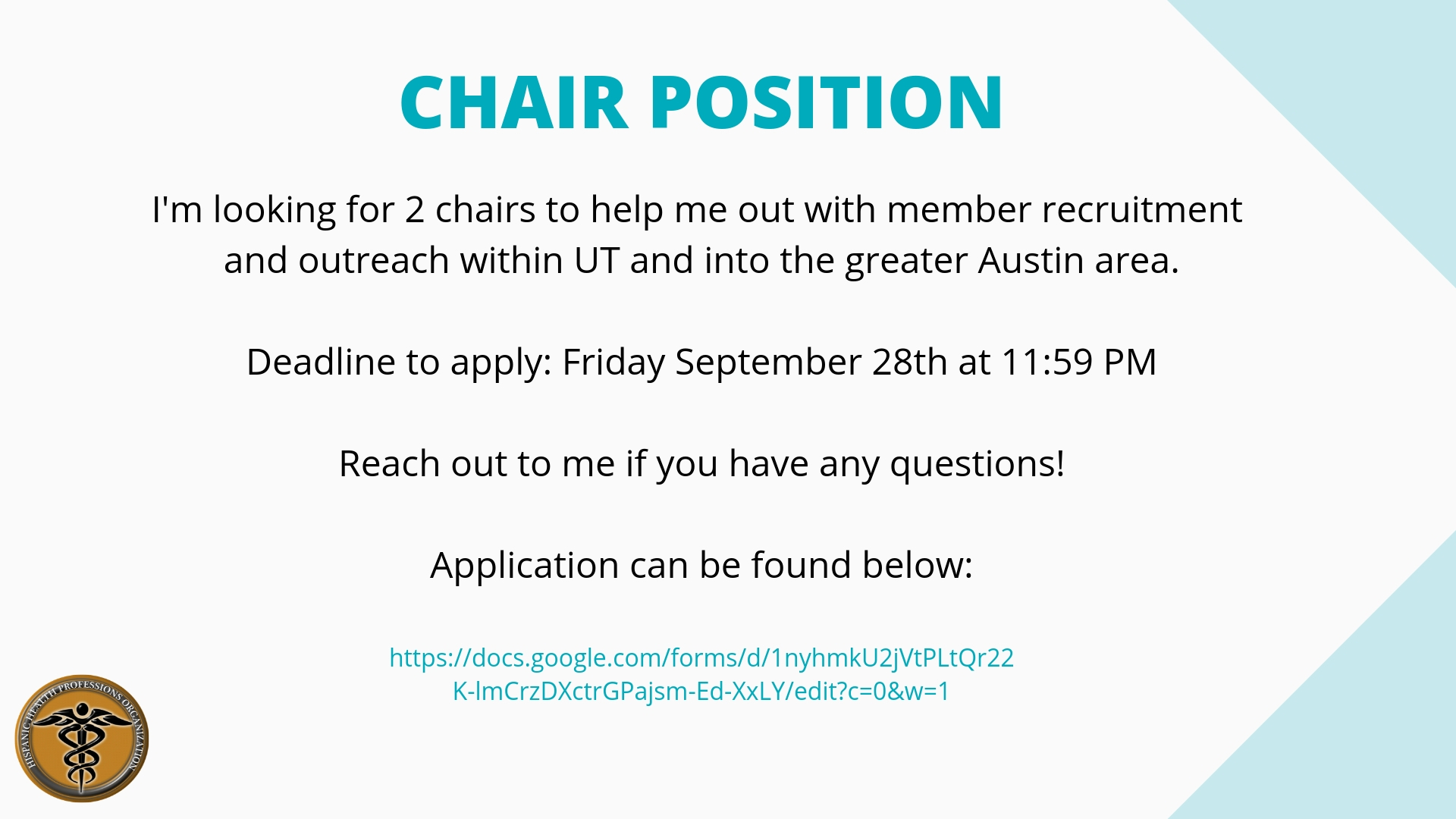 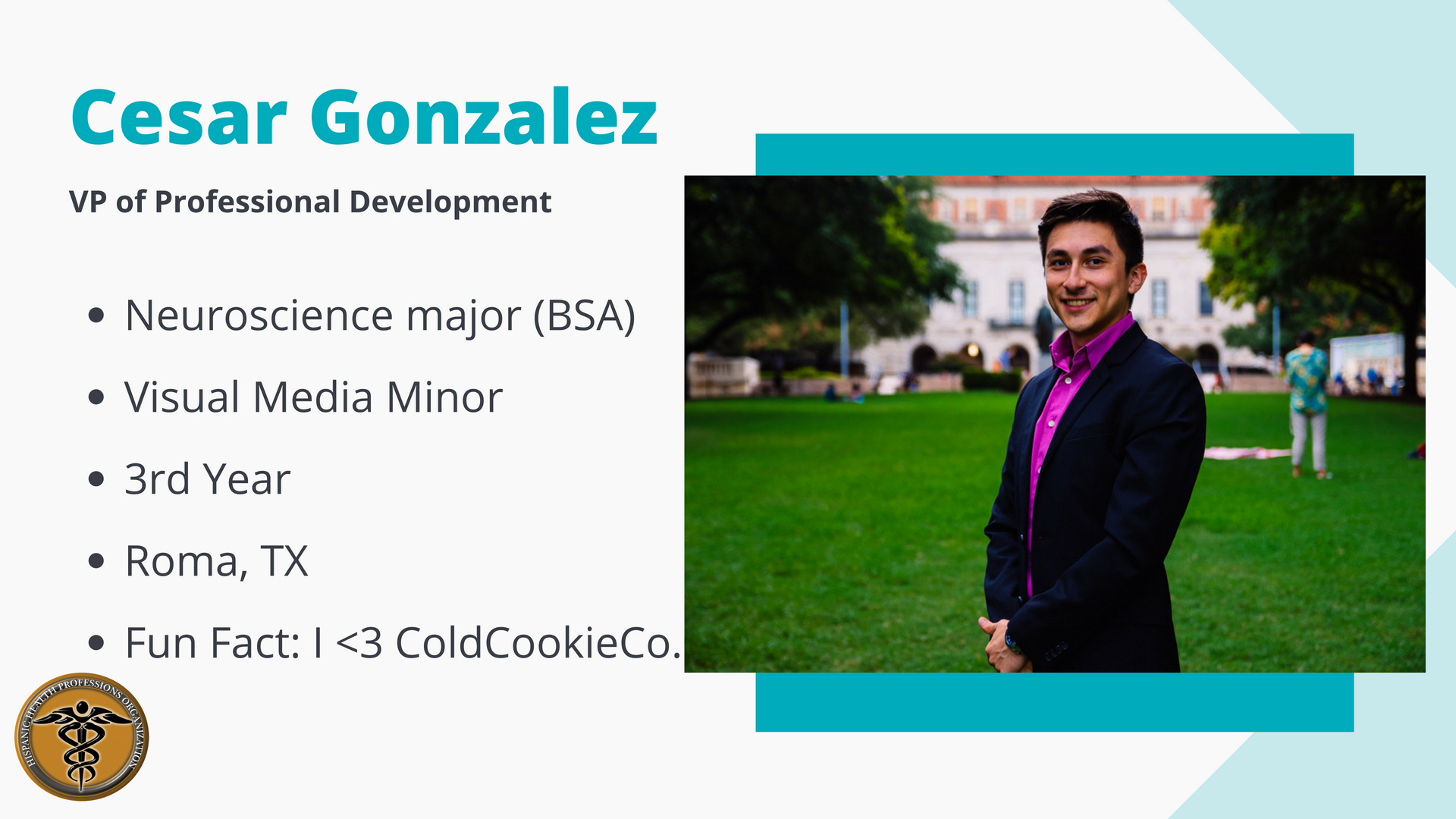 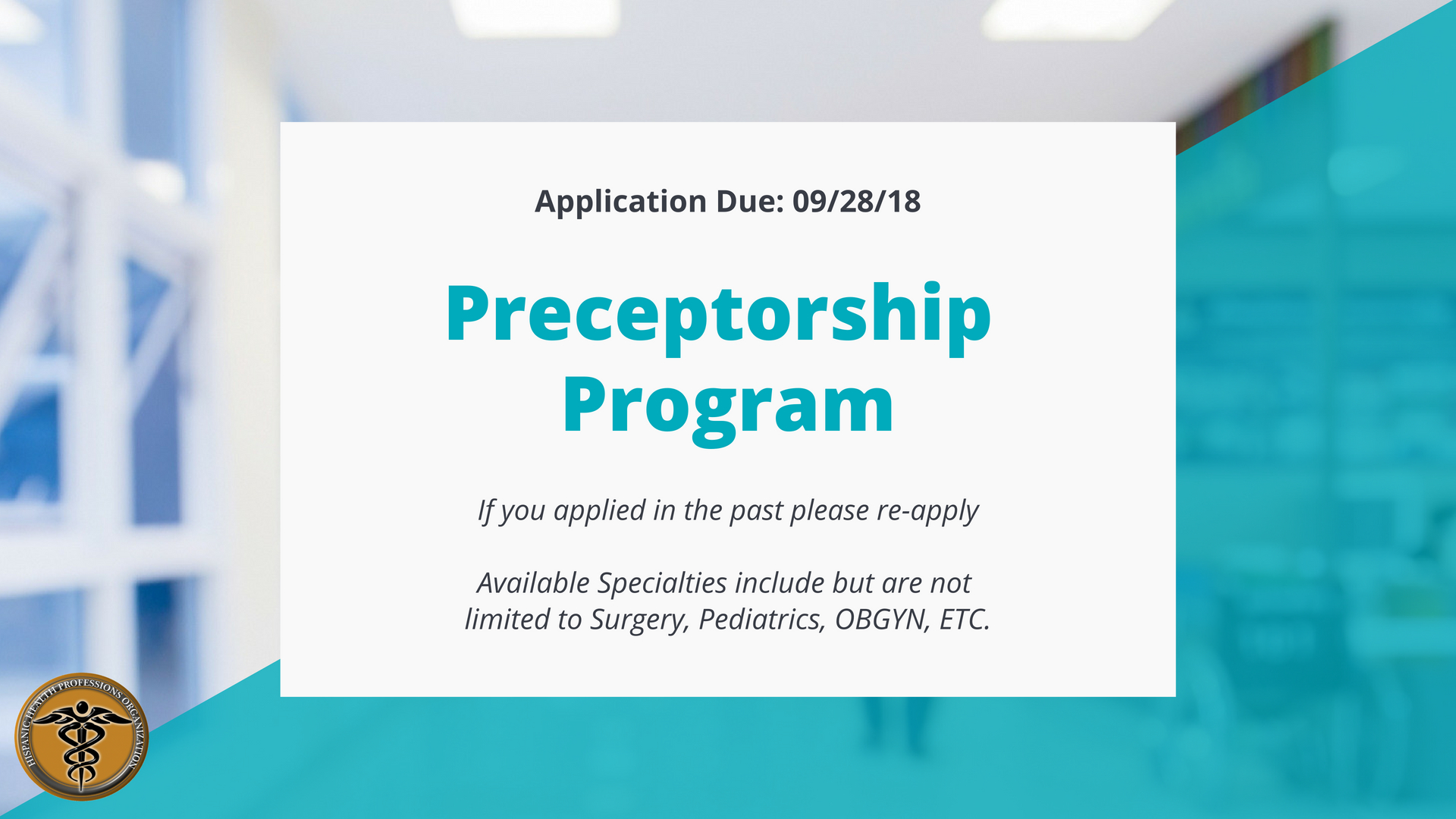 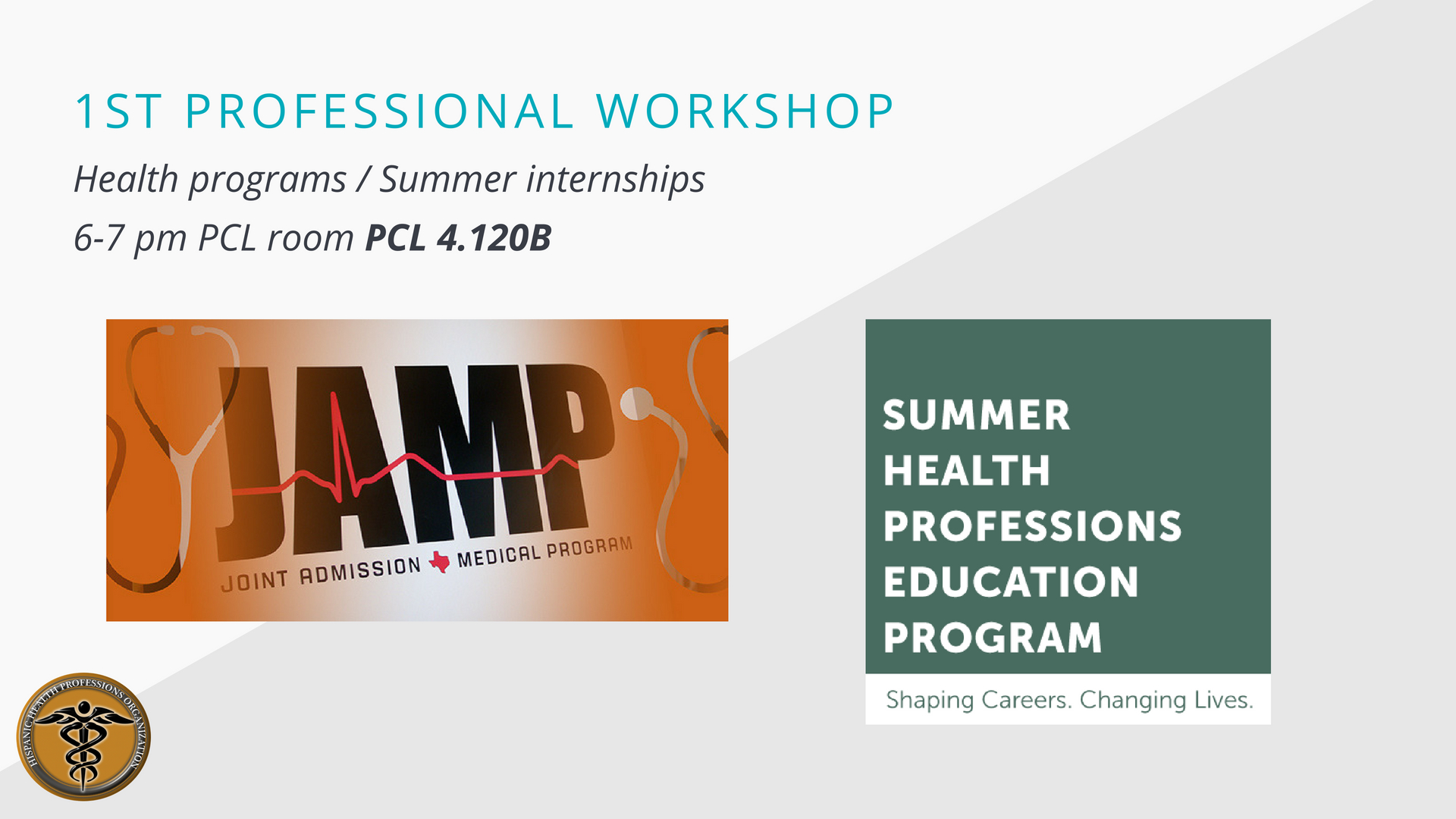 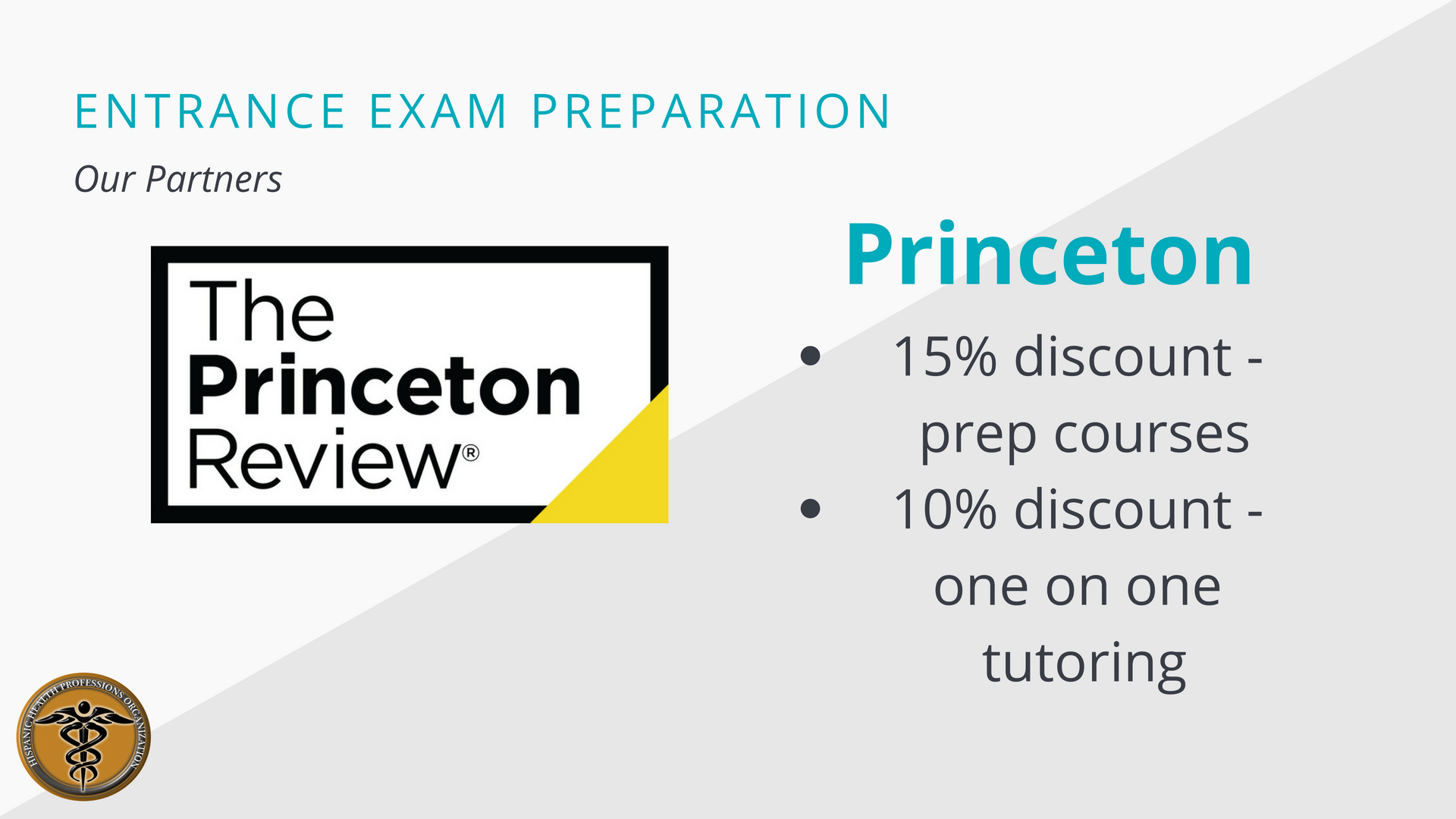 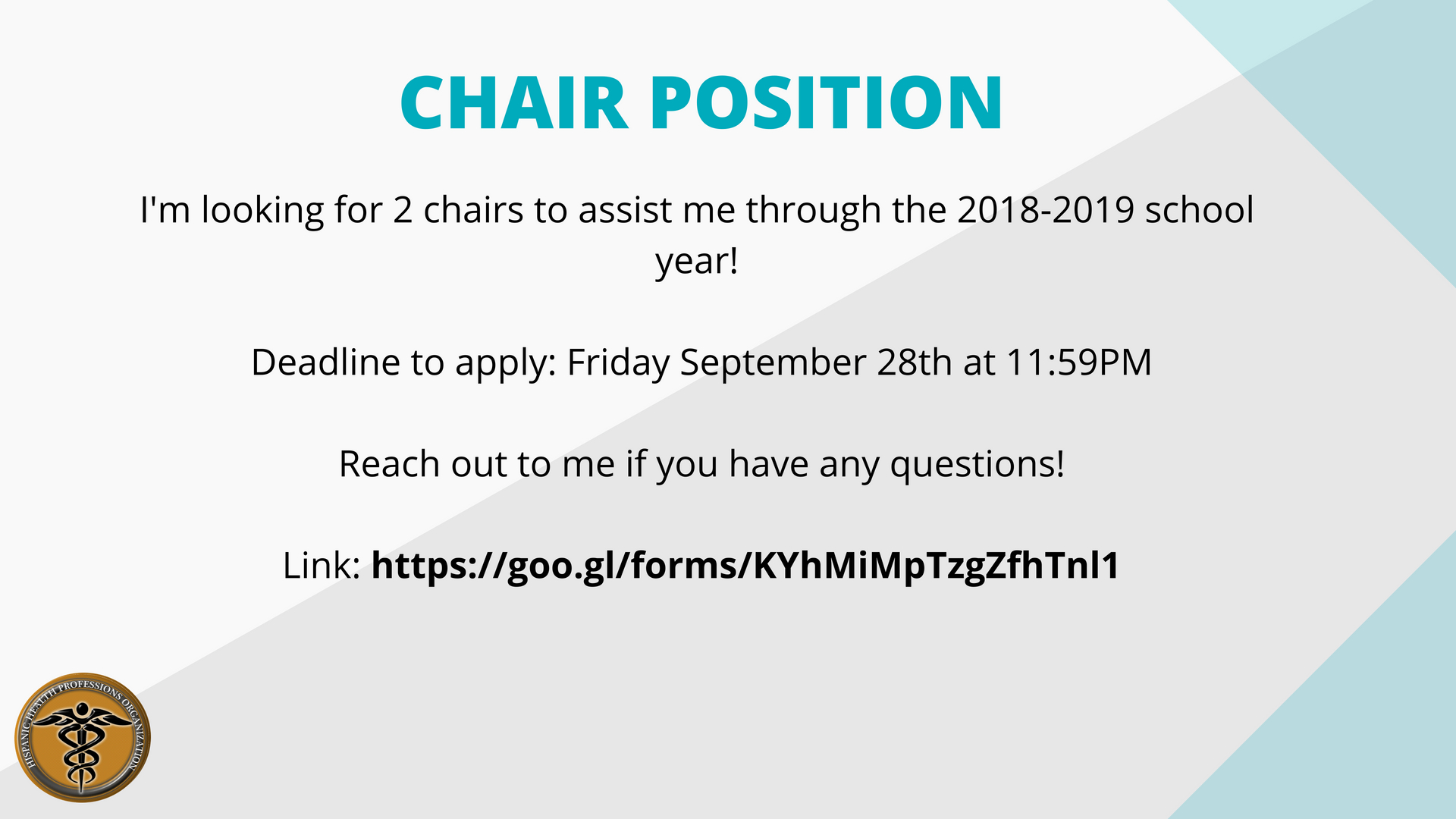 - c.i.g@live.com
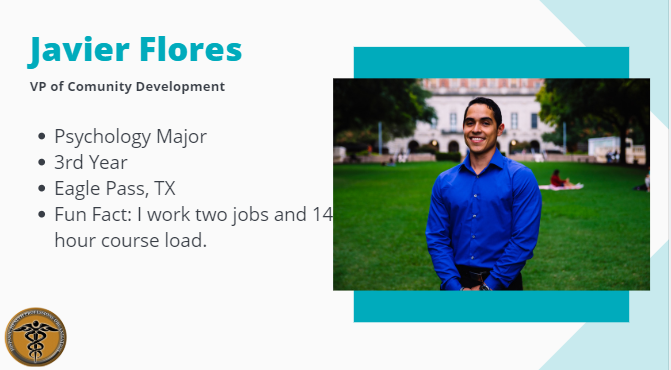 Chair Application
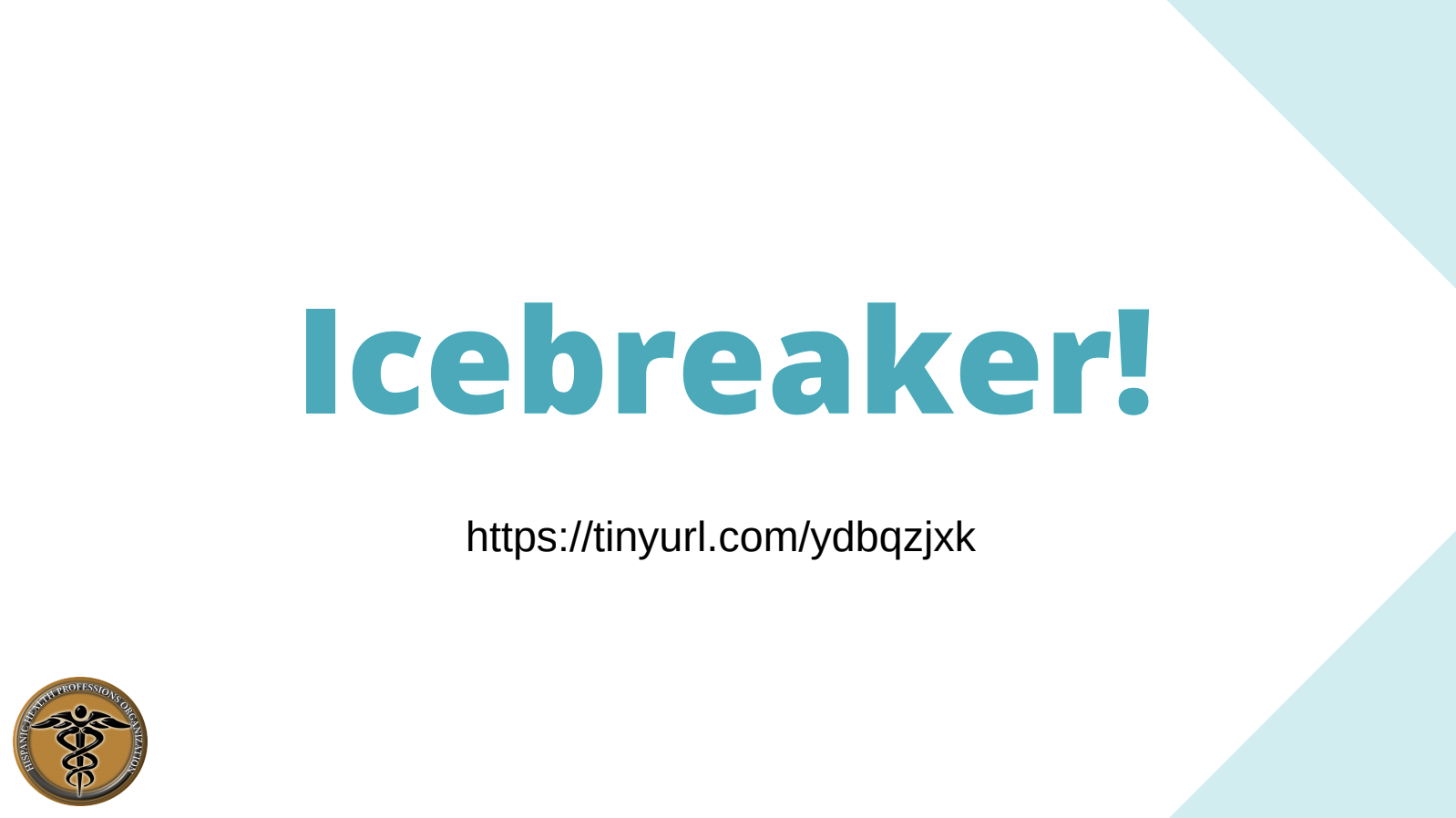 Looking for a leadership opportunity? 

I am looking for three chairs to assist me throughout the 2018-2019 school year! 
Do not miss your chance and apply now! 

         Deadline is Friday, September 28. 

Link found Below: 
https://drive.google.com/open?id=1r2rynNN_WNSNy7R2M6tYB1Ak060H0M8UWm9v2r5CQ1E
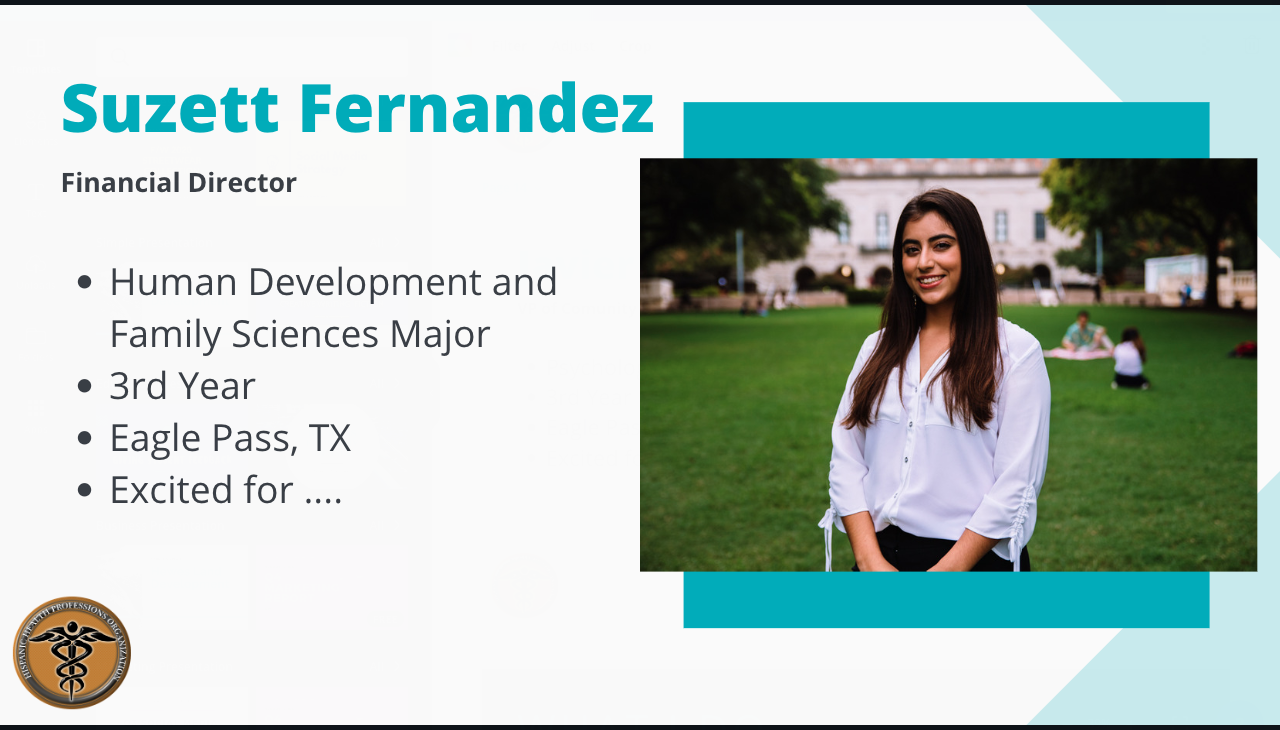 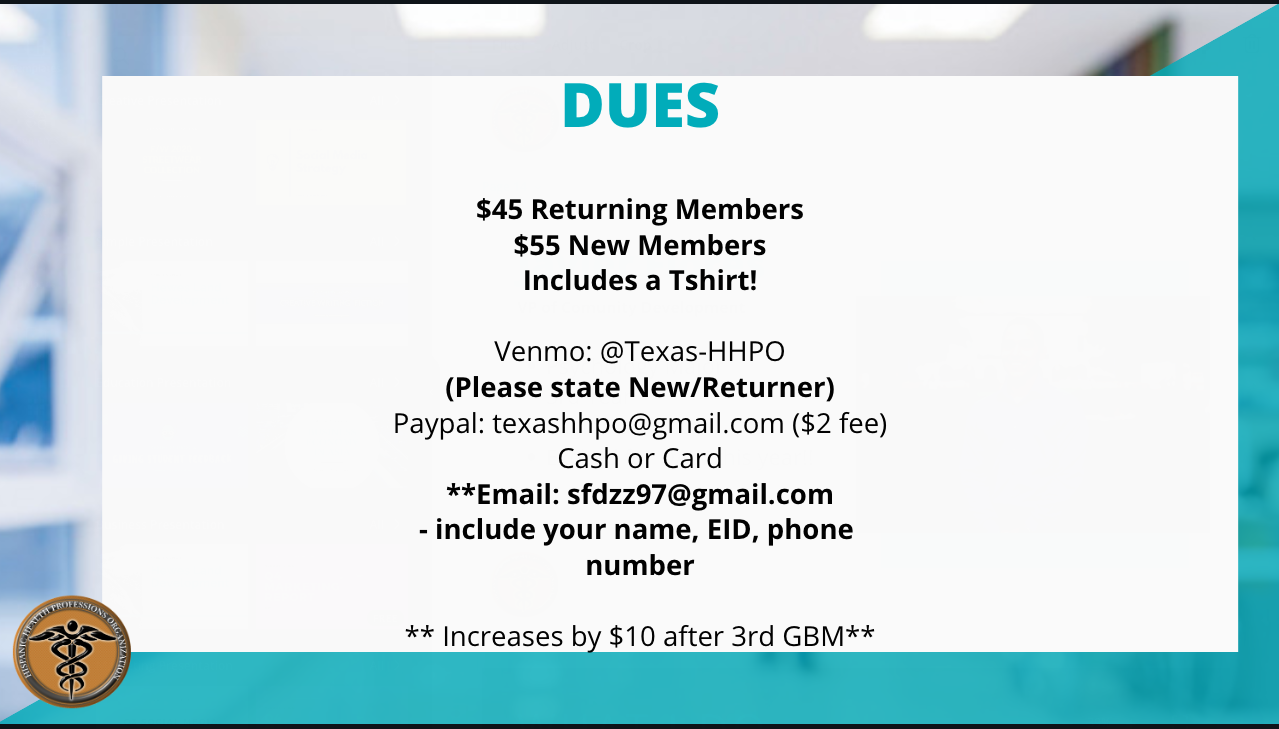 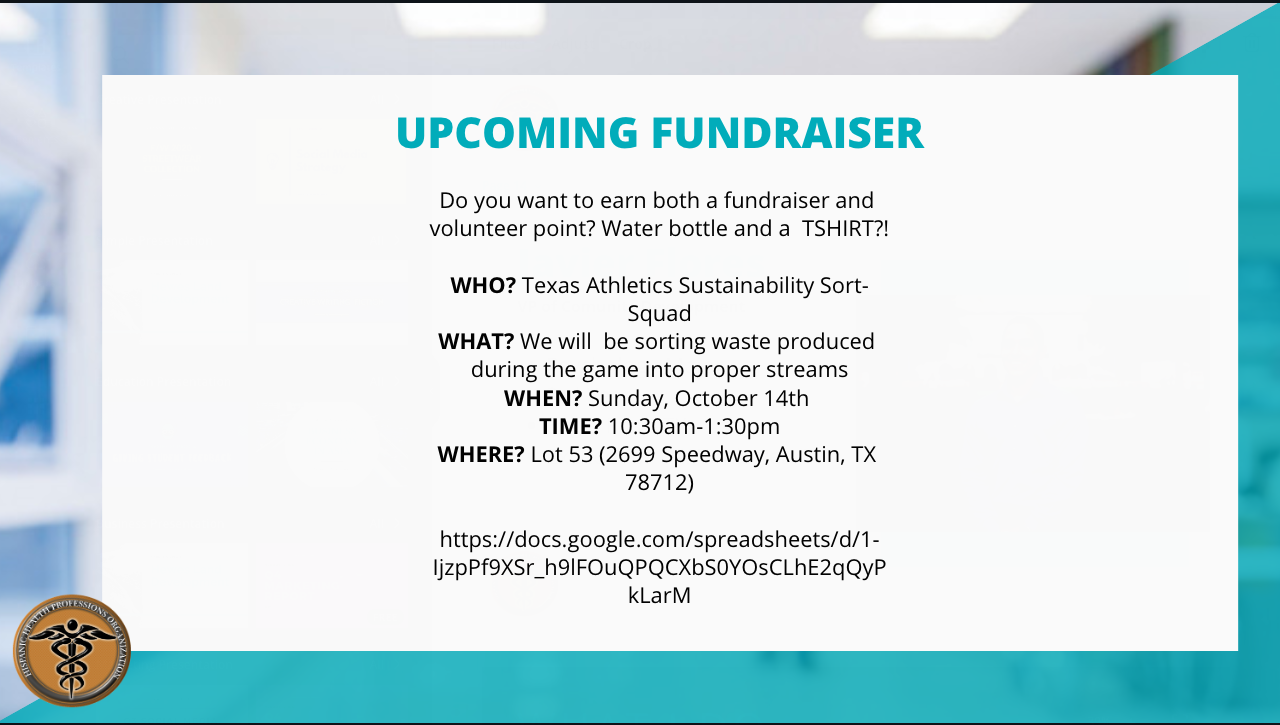 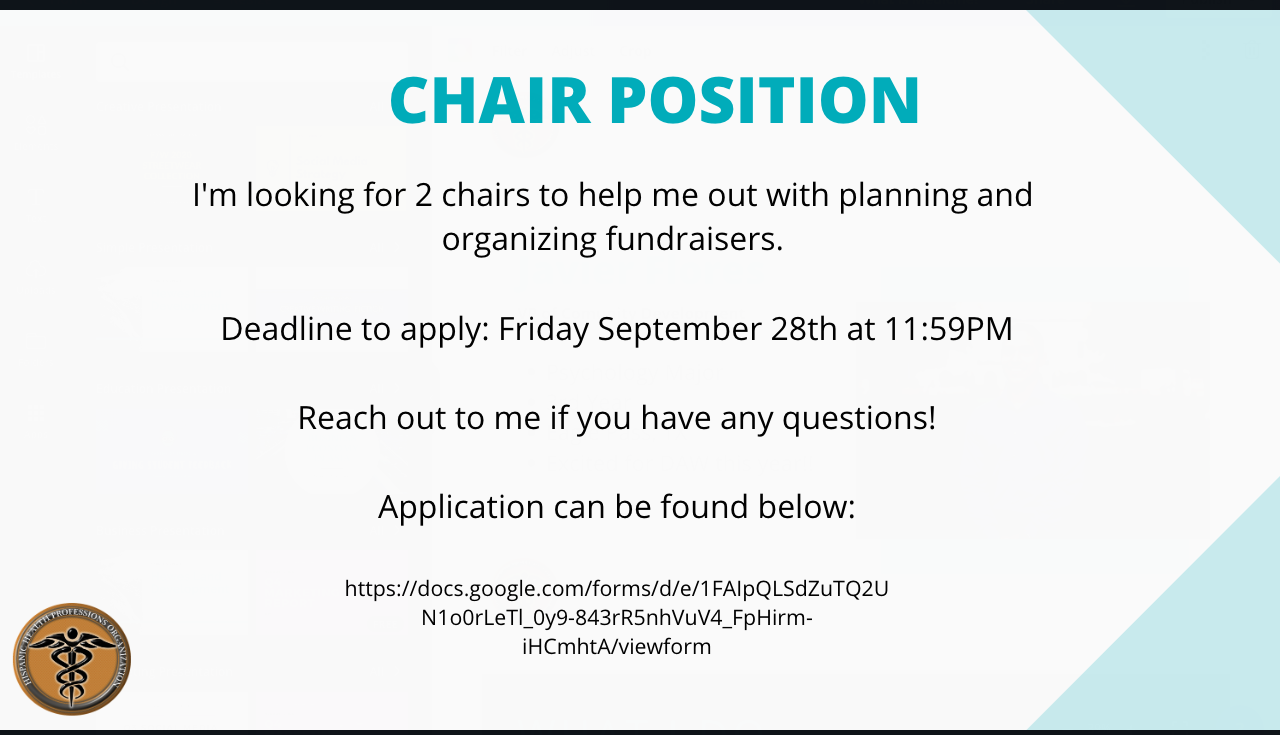 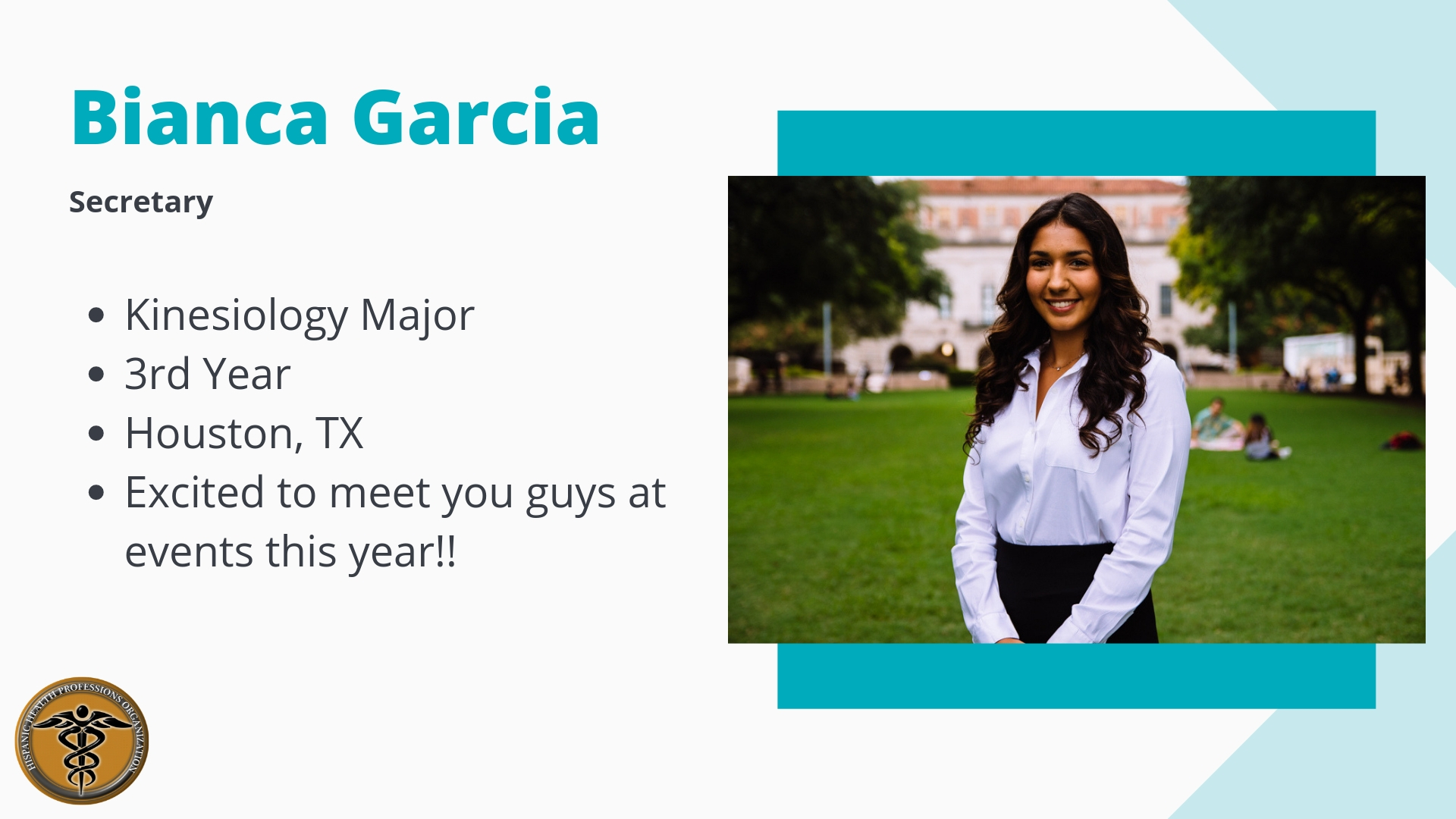 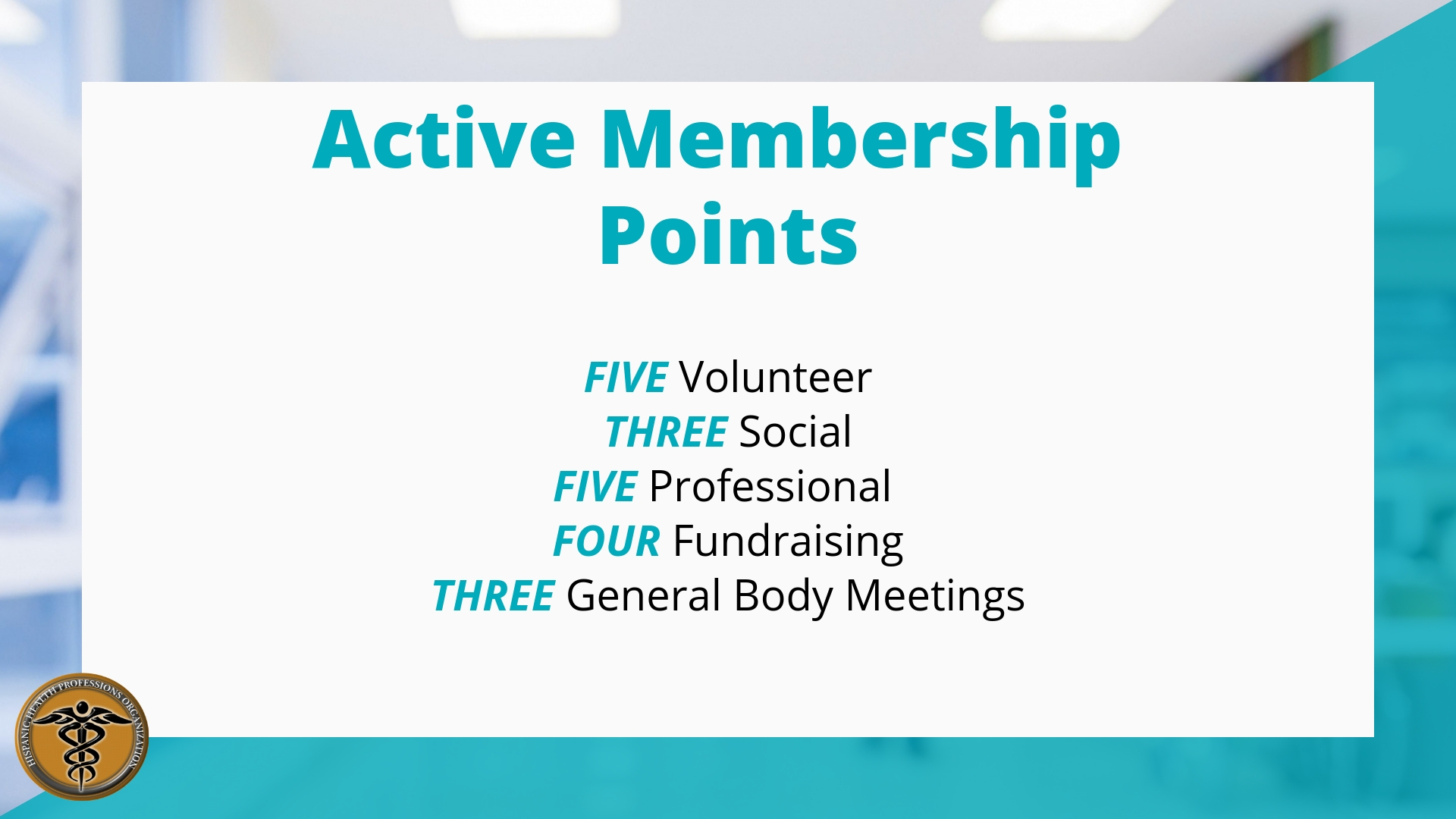 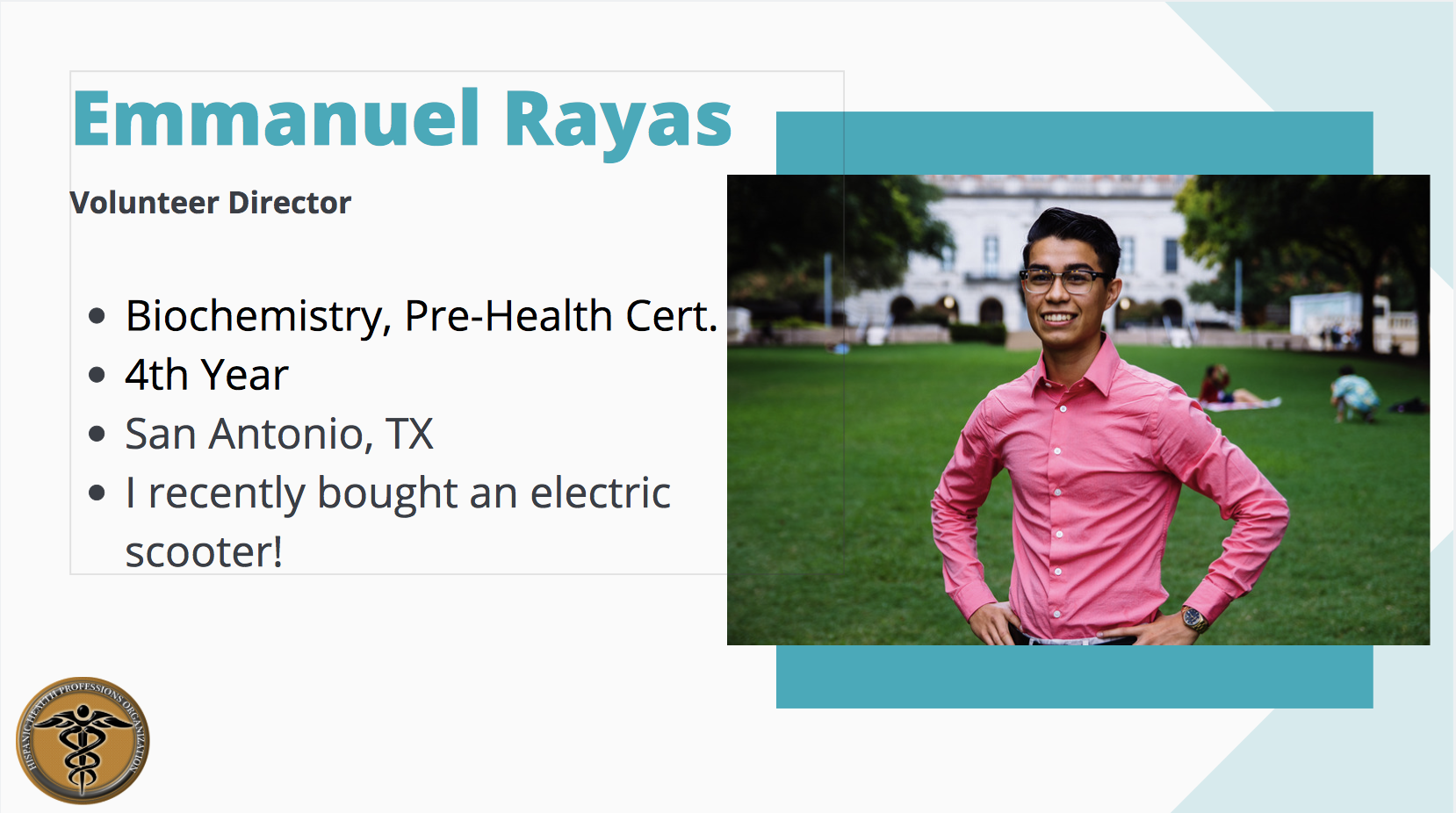 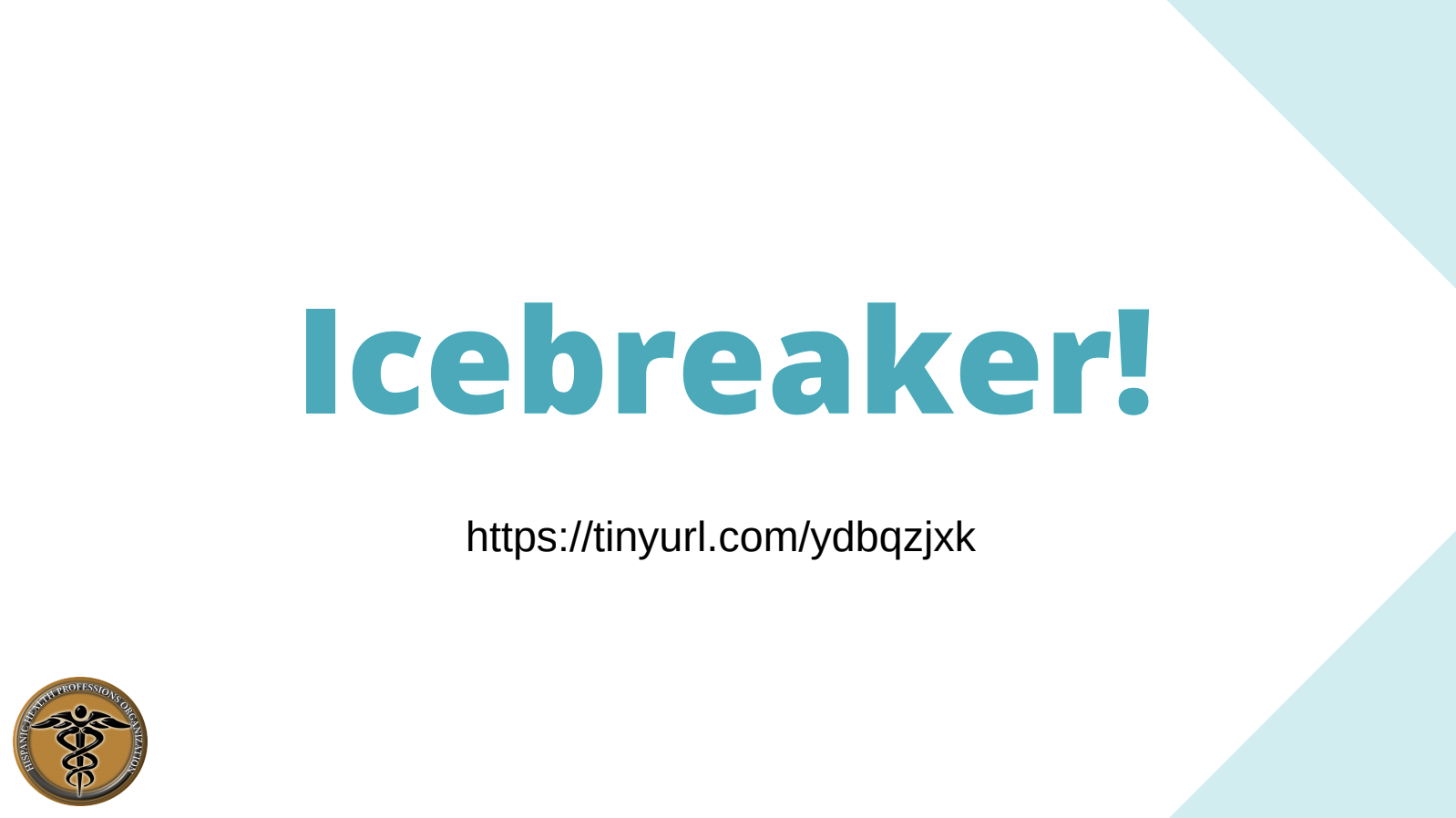 Chair Position
I am searching for one chair to serve alongside me for the 2018-19 year.

I will delegate tasks to you while allowing you express your independent ideas.
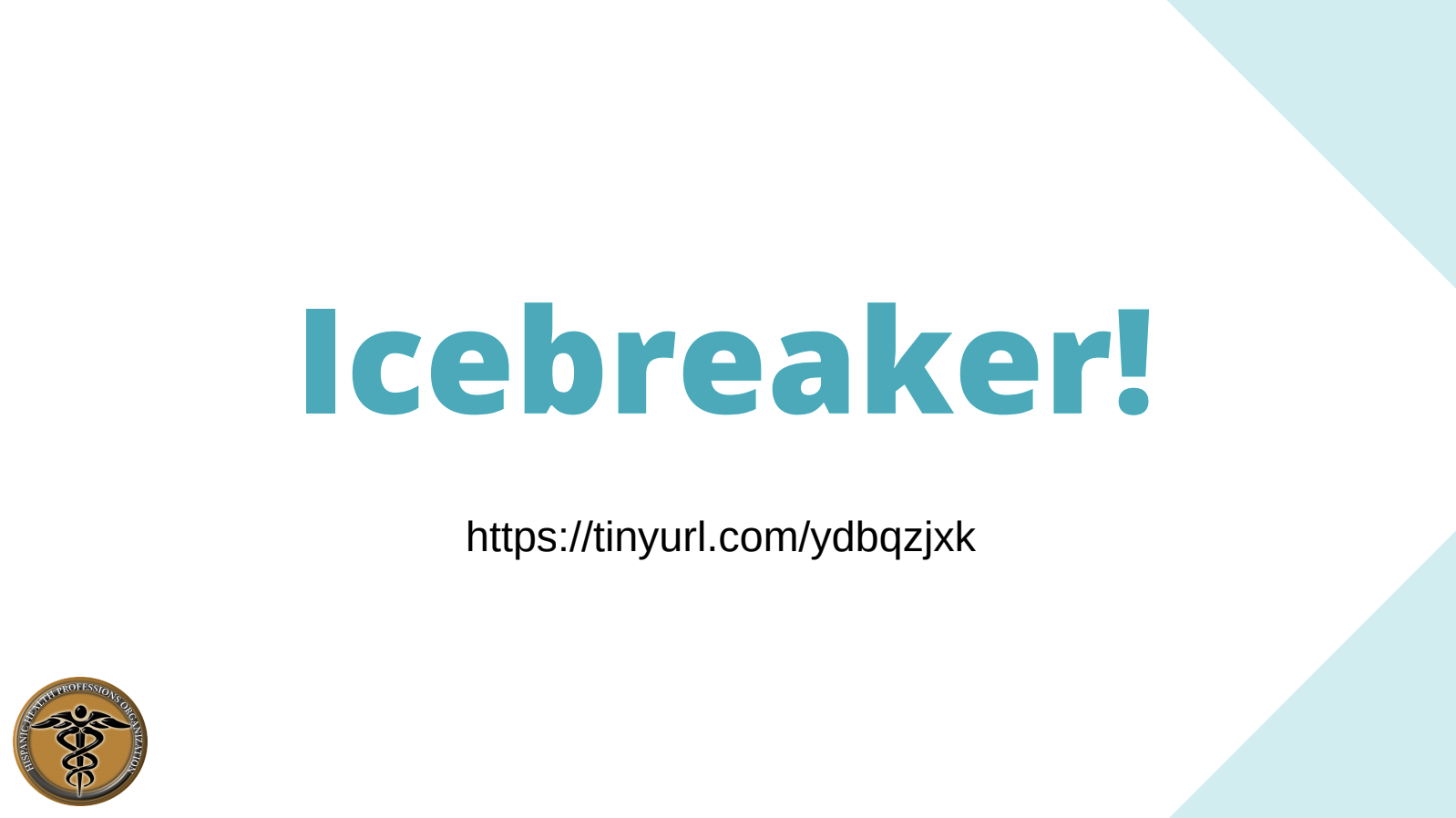 Nursing Home Bingo
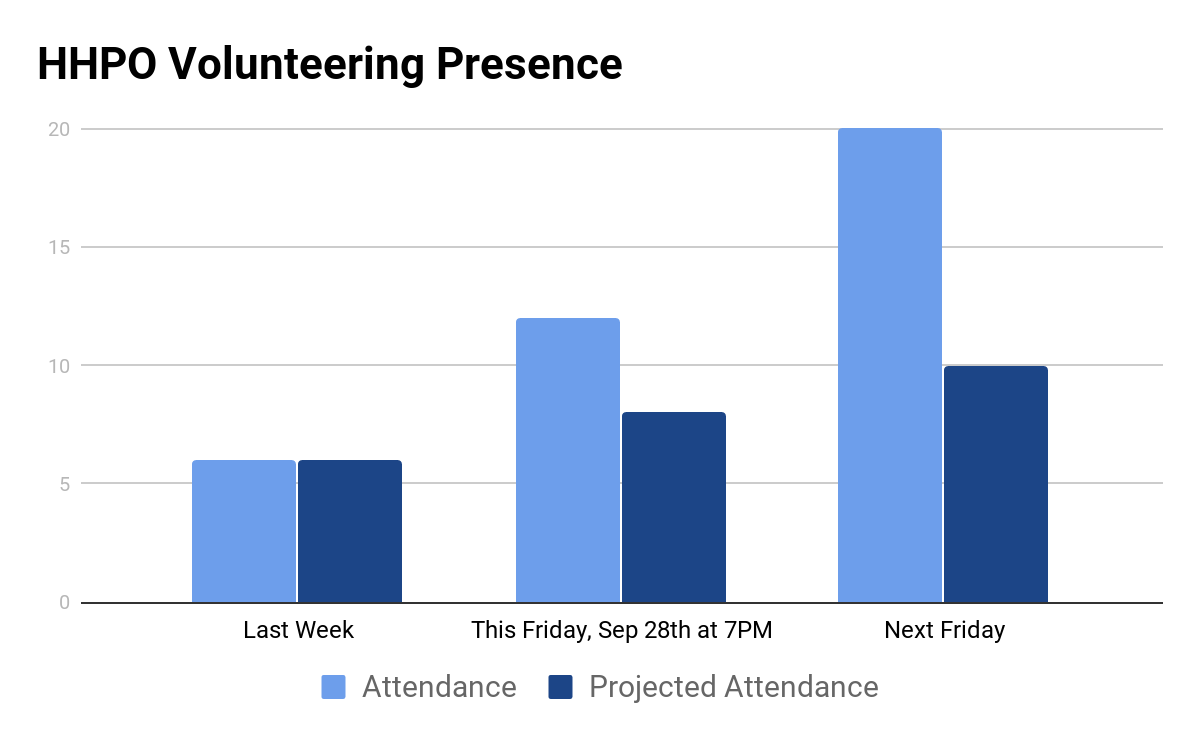 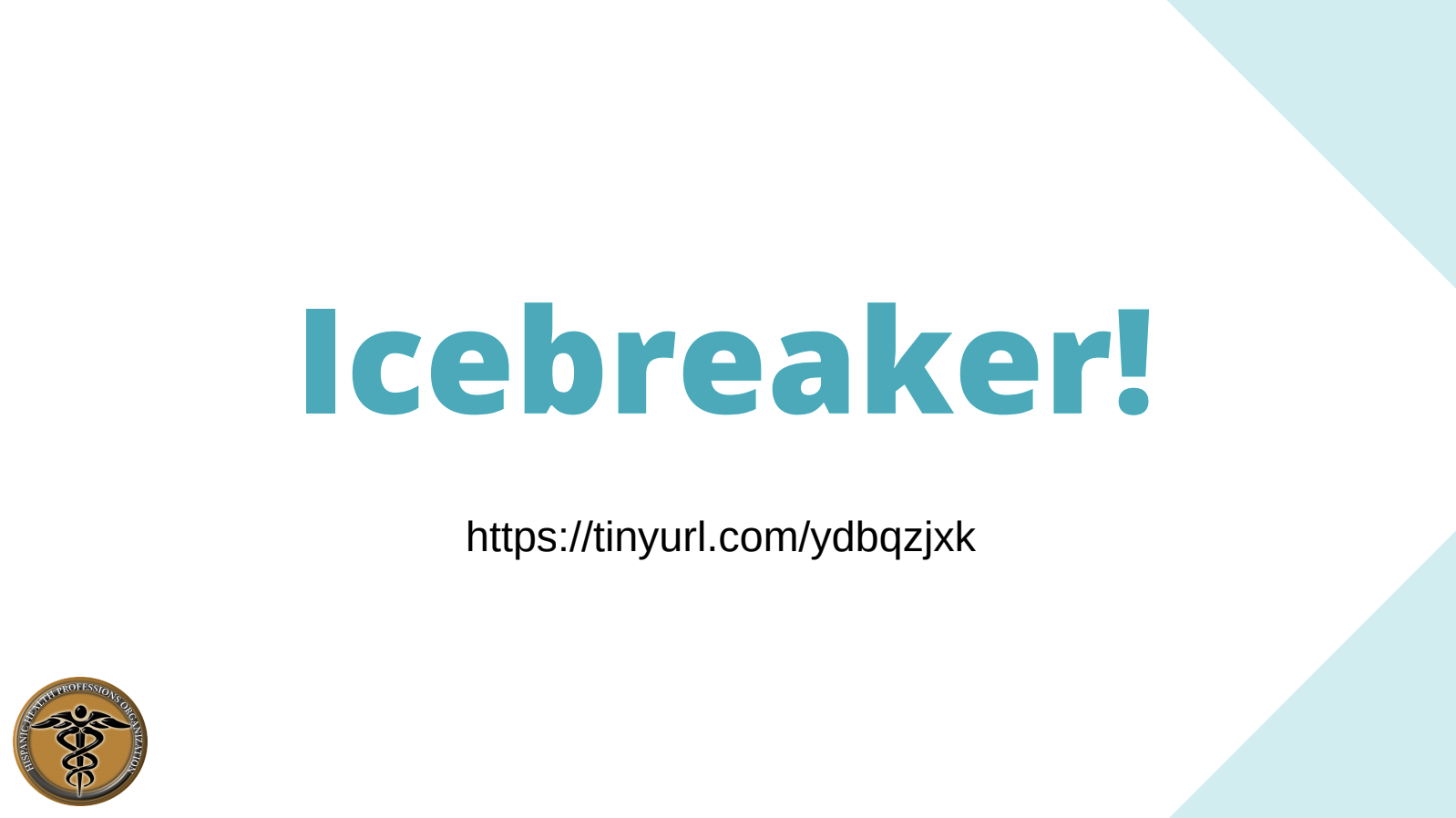 Nursing Home Bingo
Sign up Link: https://goo.gl/forms/NU0jJmyCf6vmKU4d2
We take bus route 18 from the corner of MLK and San Jacinto.
Bus ride is only 7 minutes long.
This Friday at 7PM
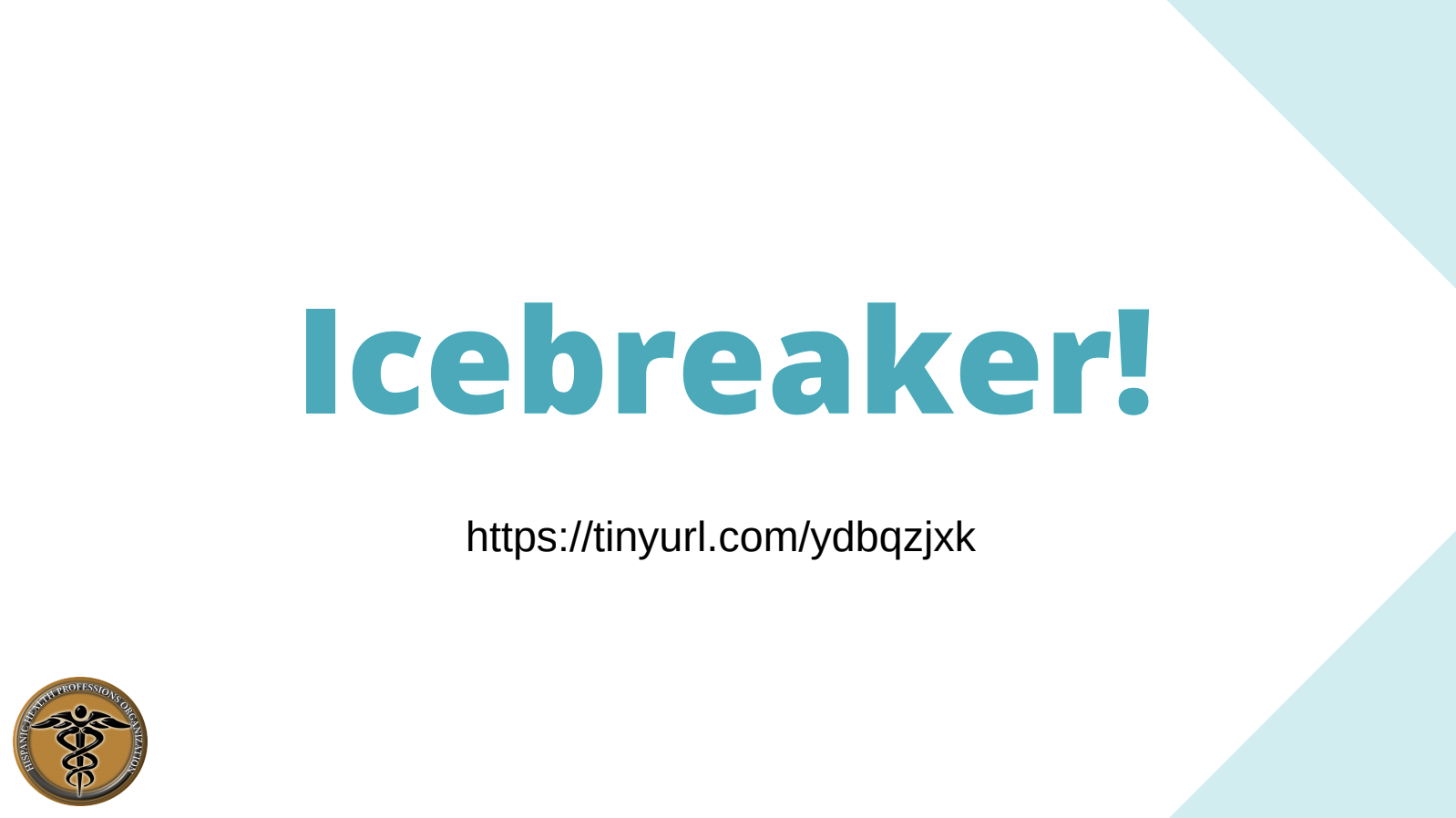 Recurring Events
Tuesday

Inside Books
-Give the gift of knowledge to inmates across Texas (7-11PM).
Thursday

Inside Books
-Give the gift of knowledge to inmates across Texas (7-11PM).
Friday

Homecooked Fridays
-Cook for the hungry down the street (1-3 and 3-5PM).
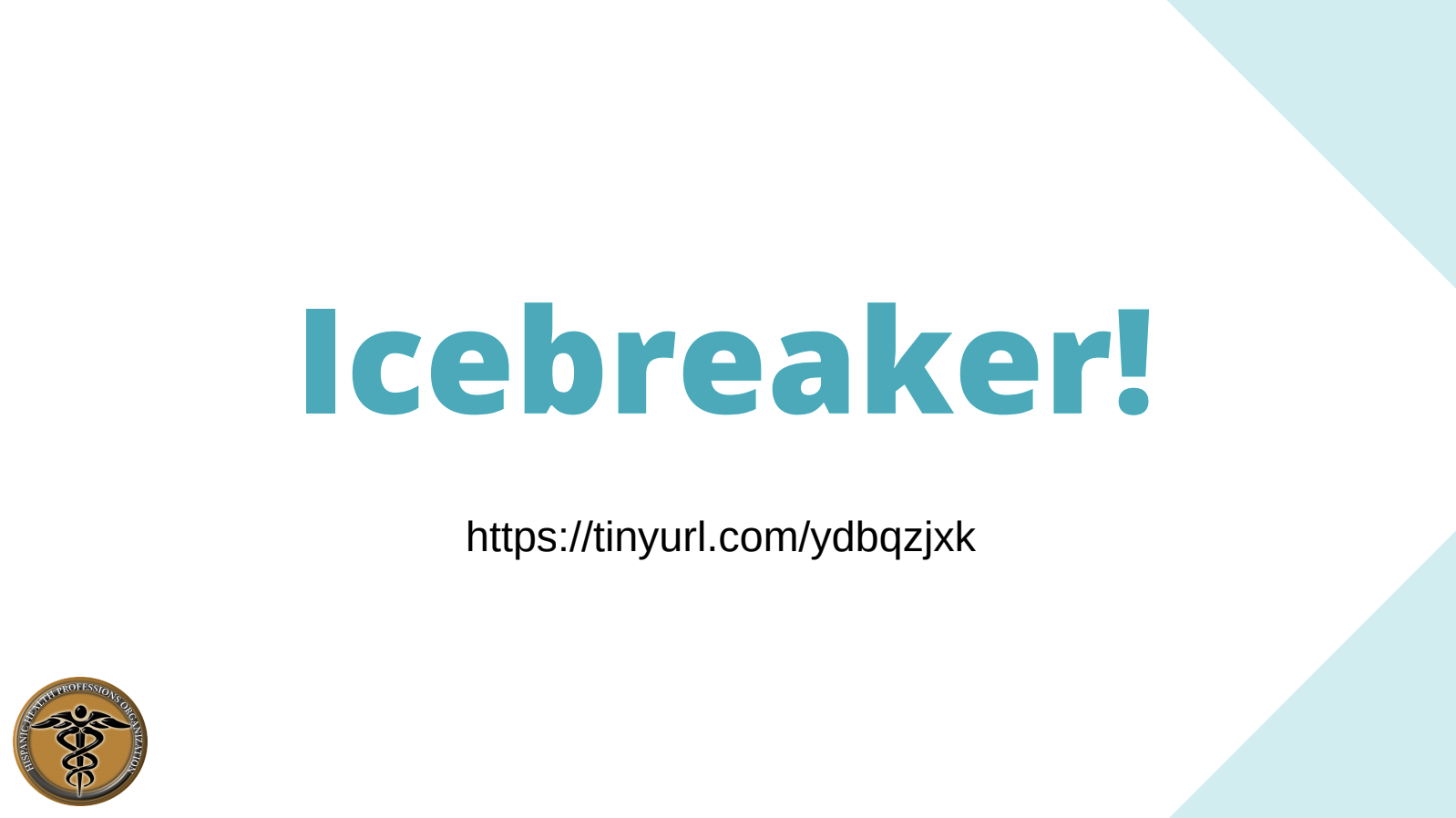 Electric Scooter
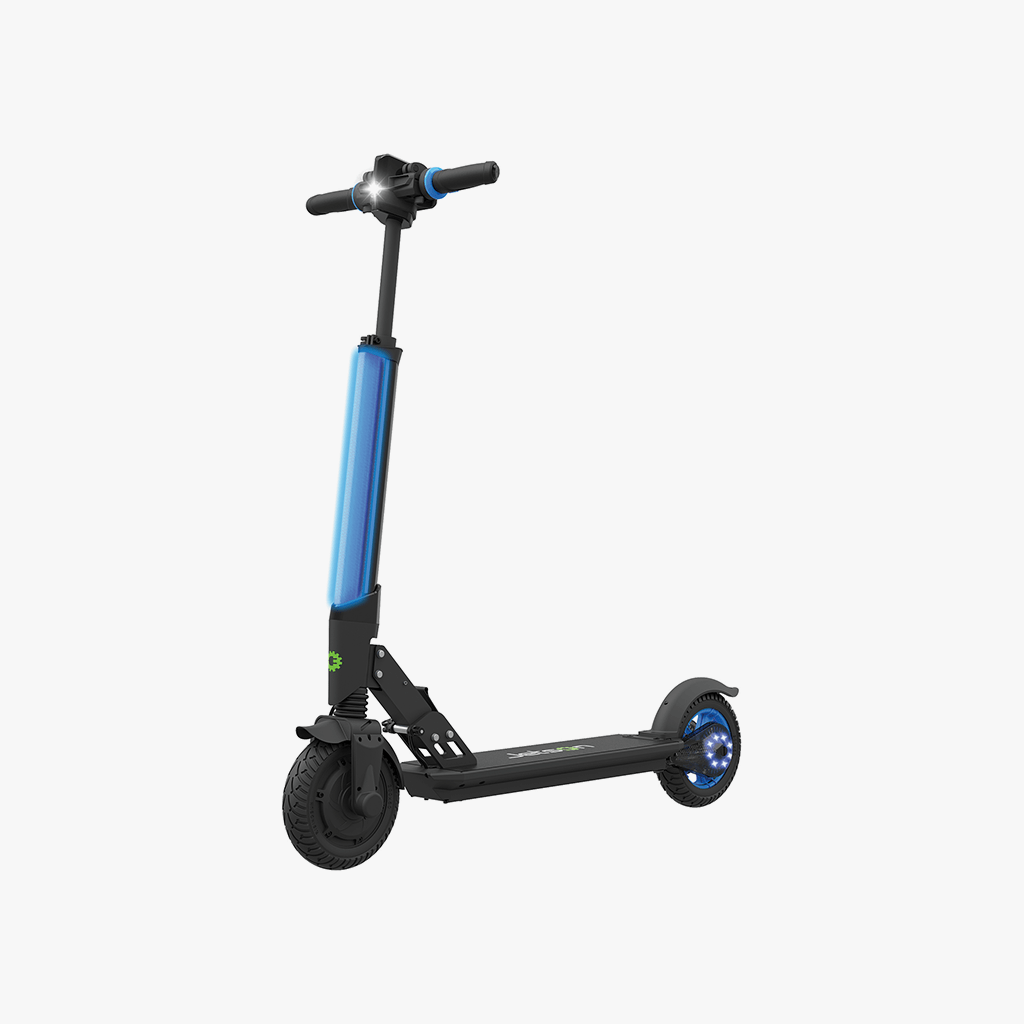 Come talk to me after the meeting if not about volunteering than about my scooter
-Emmanuel Rayas
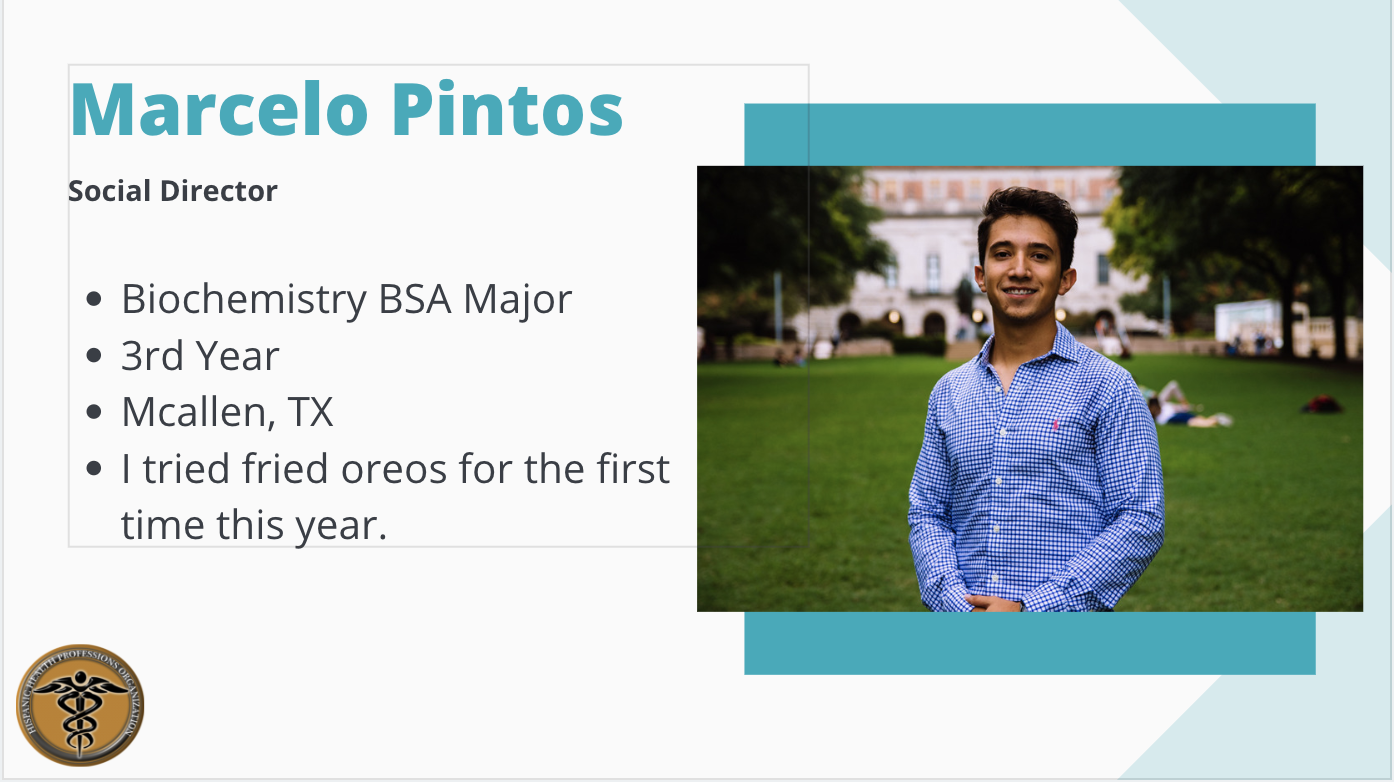 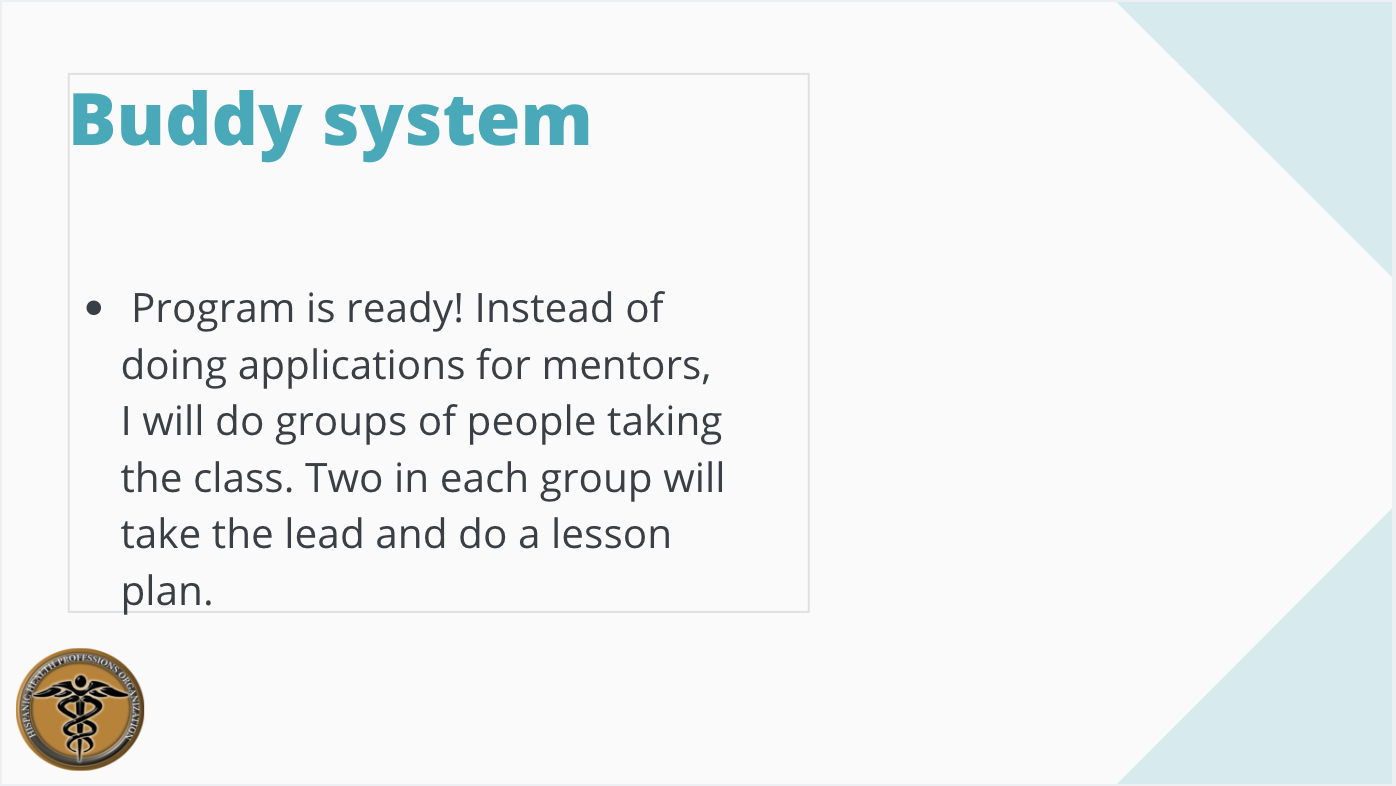 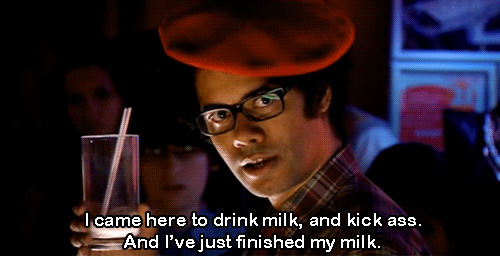 Program is ready. 
The purpose is to make you come up with strategies to tackle the famously hard ut stem classes. 
Instead of doing mentor applications, I will organize members in groups of classes being taken. Two people from each group will take the lead with a weekly lesson plan I have designed.
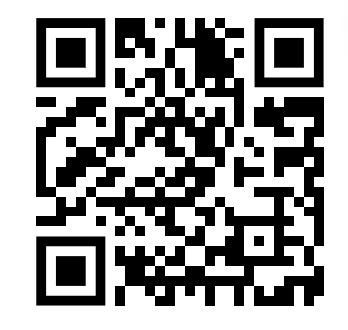 https://goo.gl/forms/PgKDnvstdfCqQEIK2
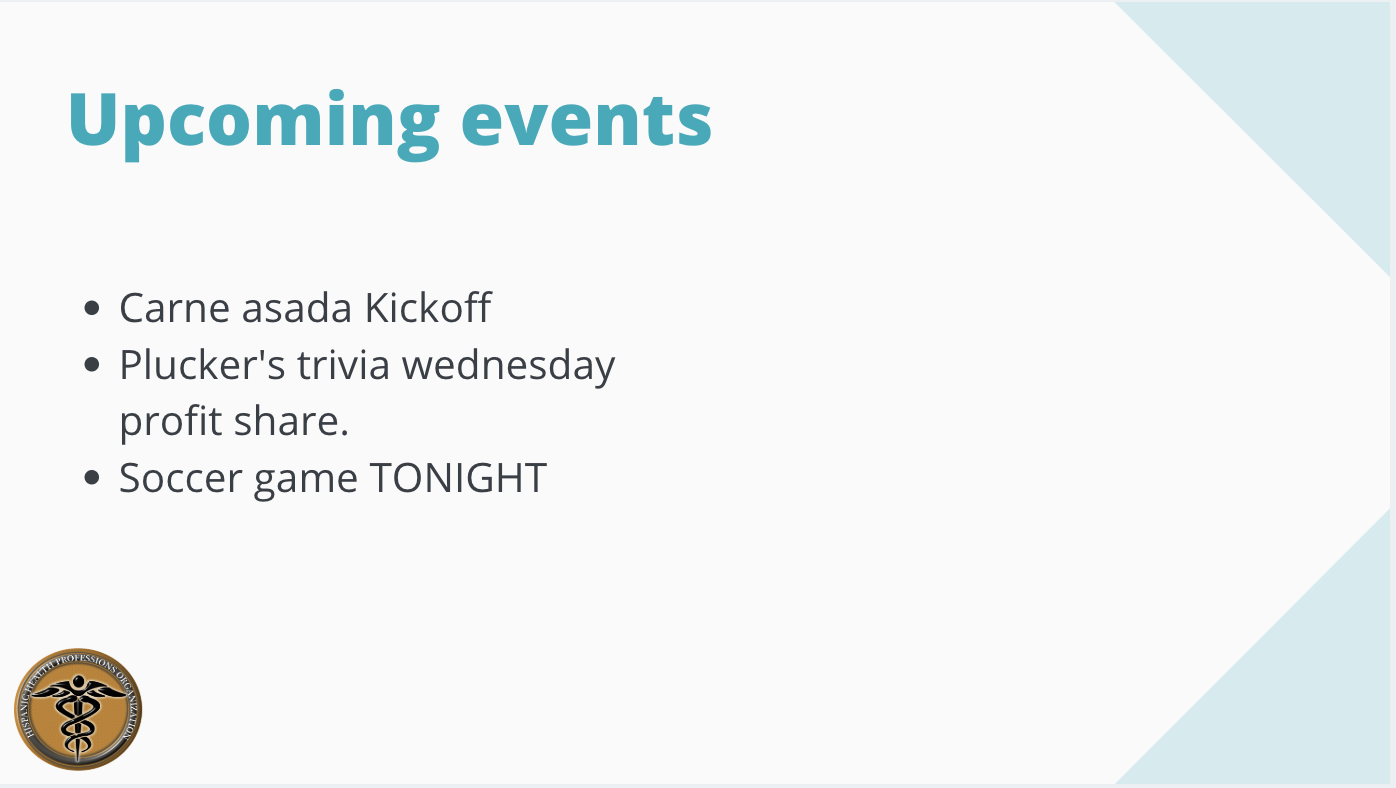 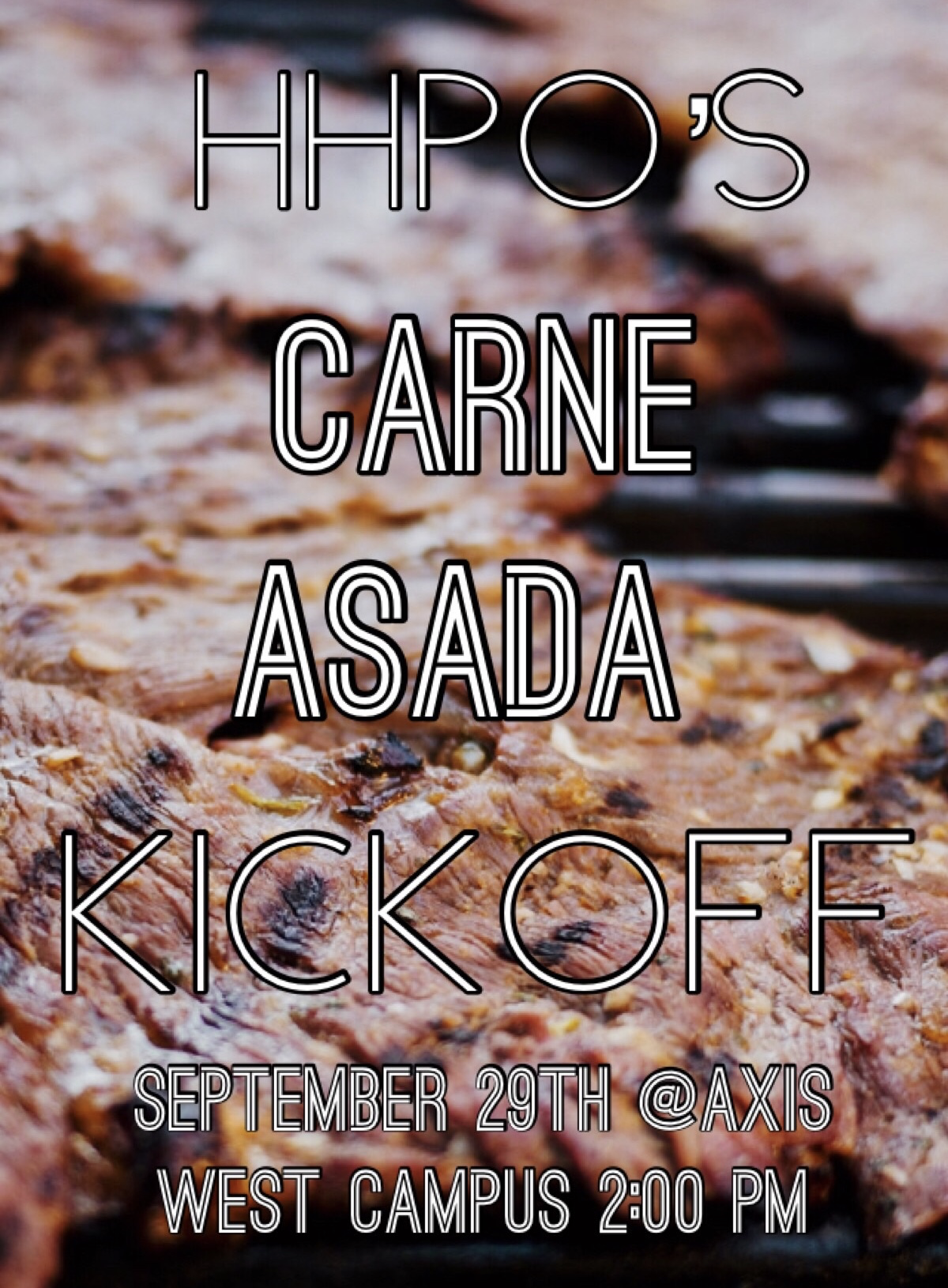 This saturday. RSVP!
Oct 10
We need more girls!
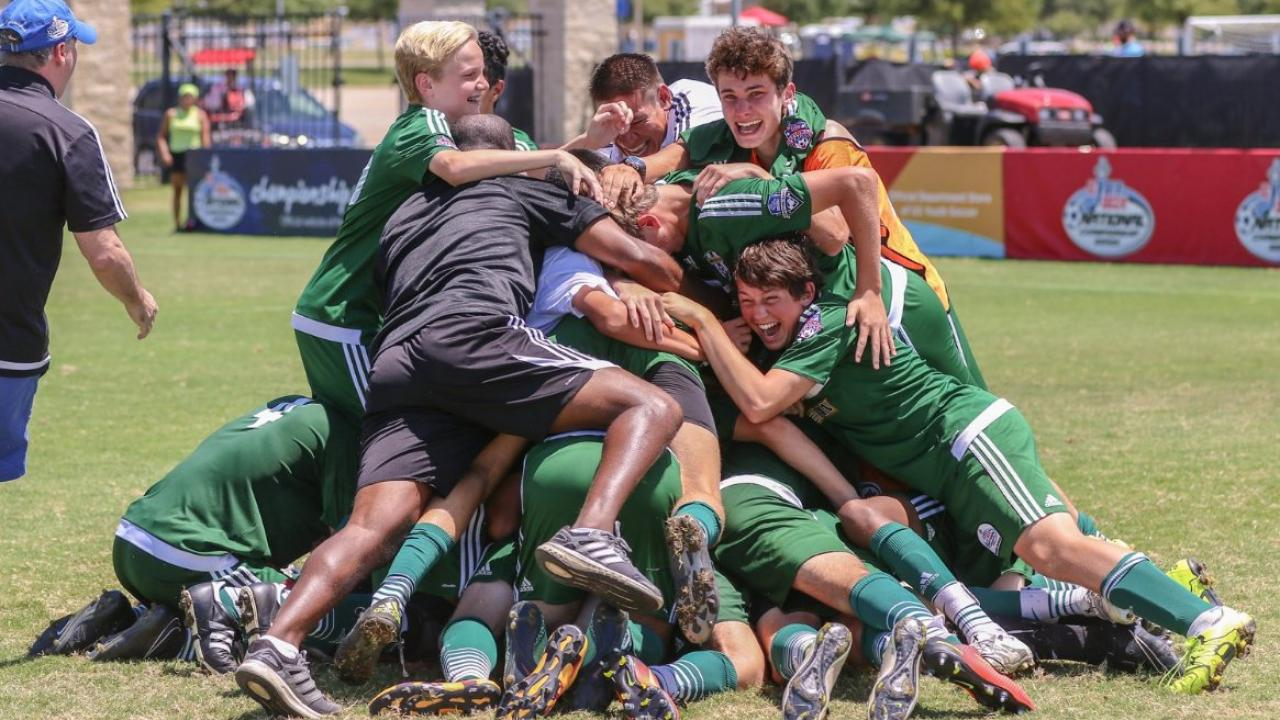 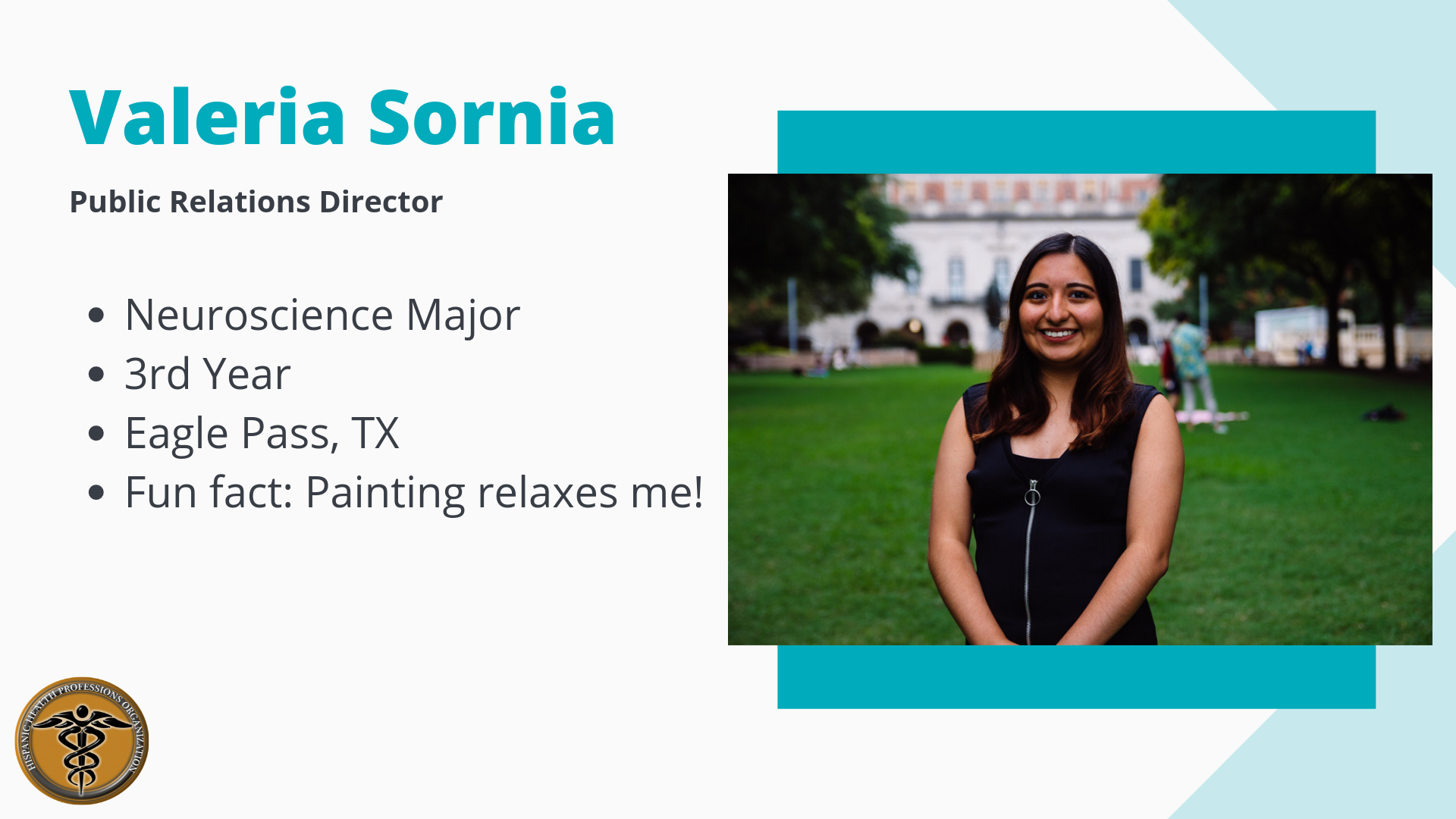 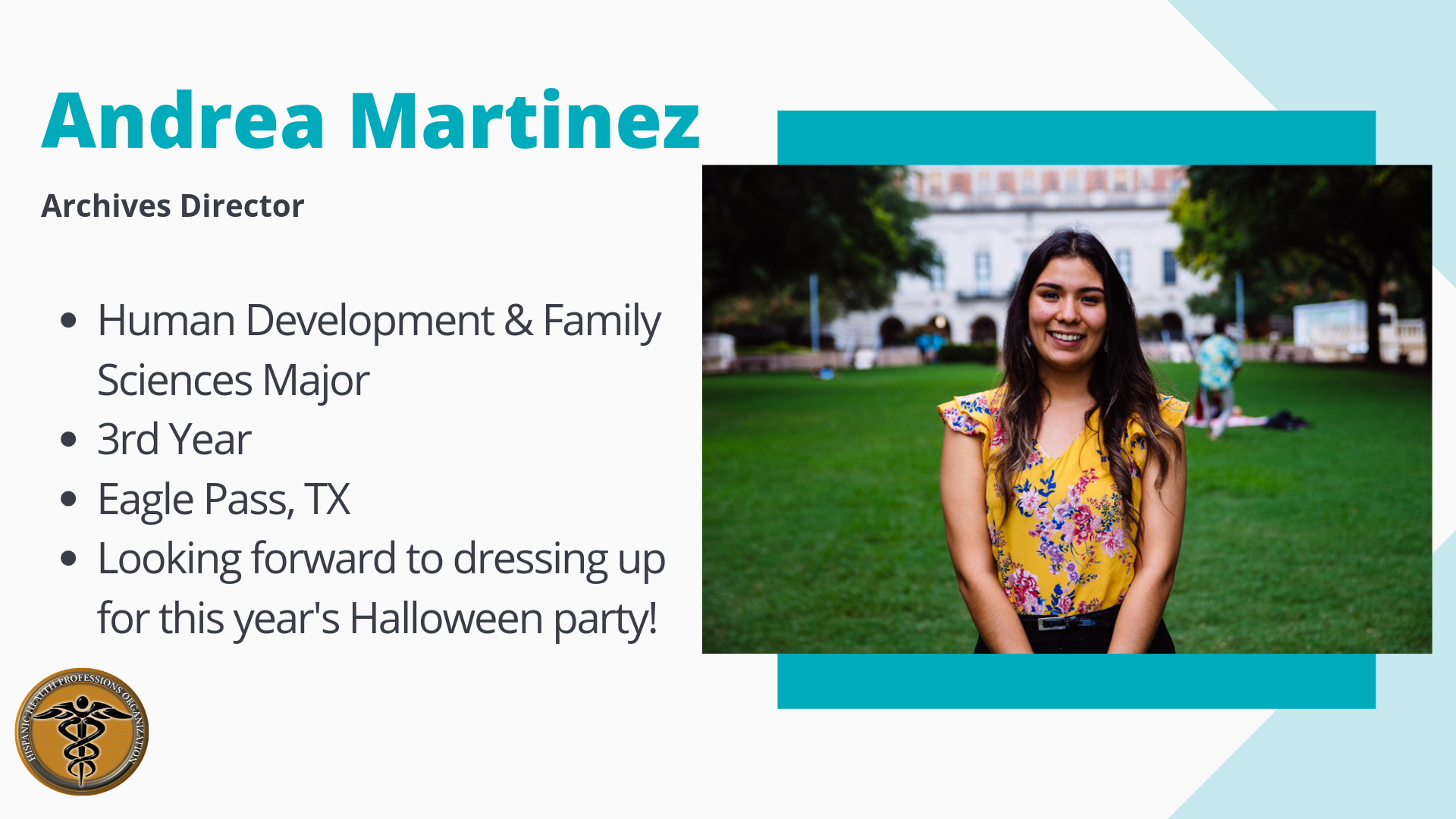 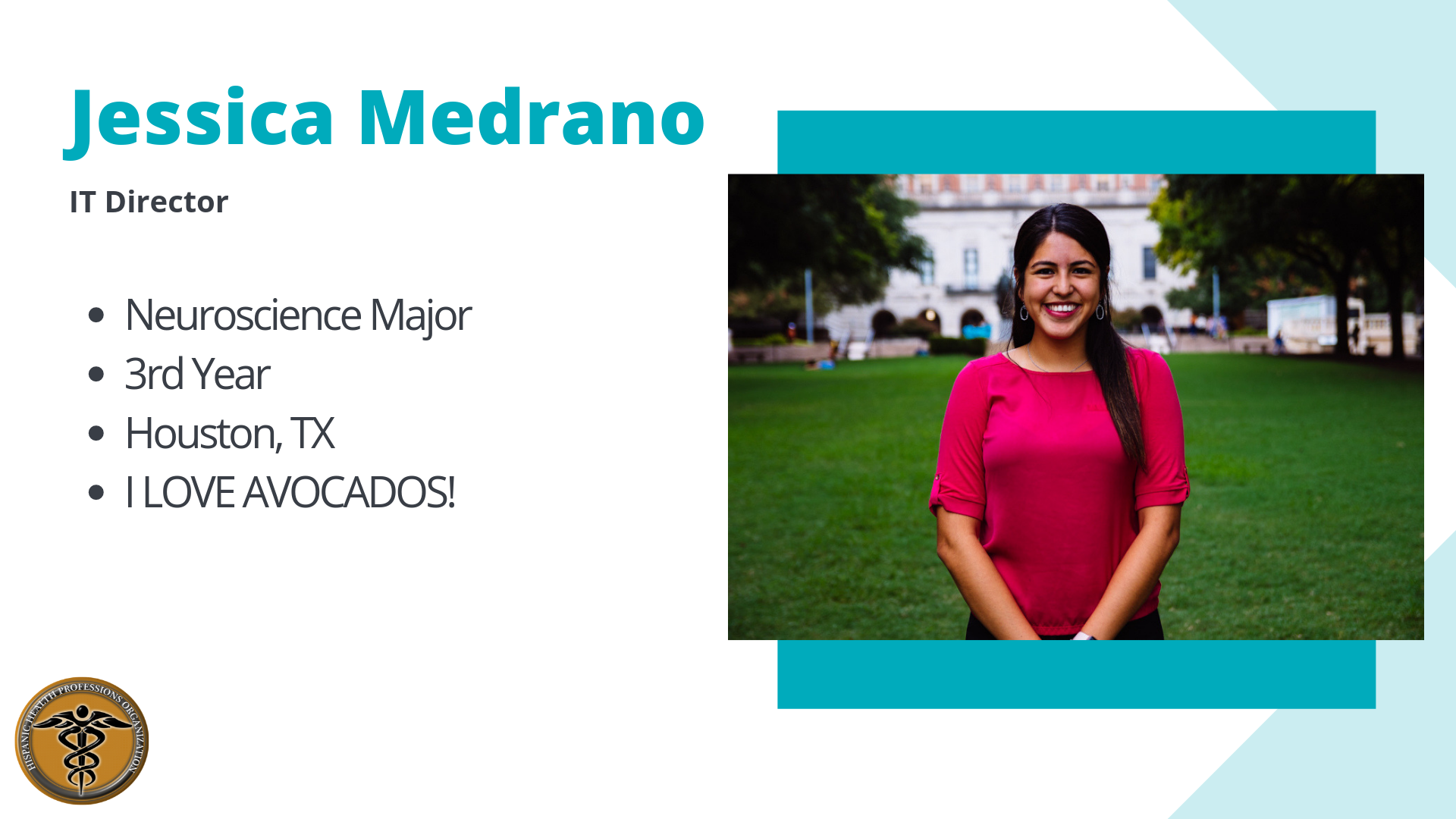